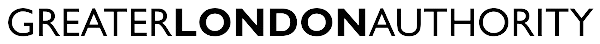 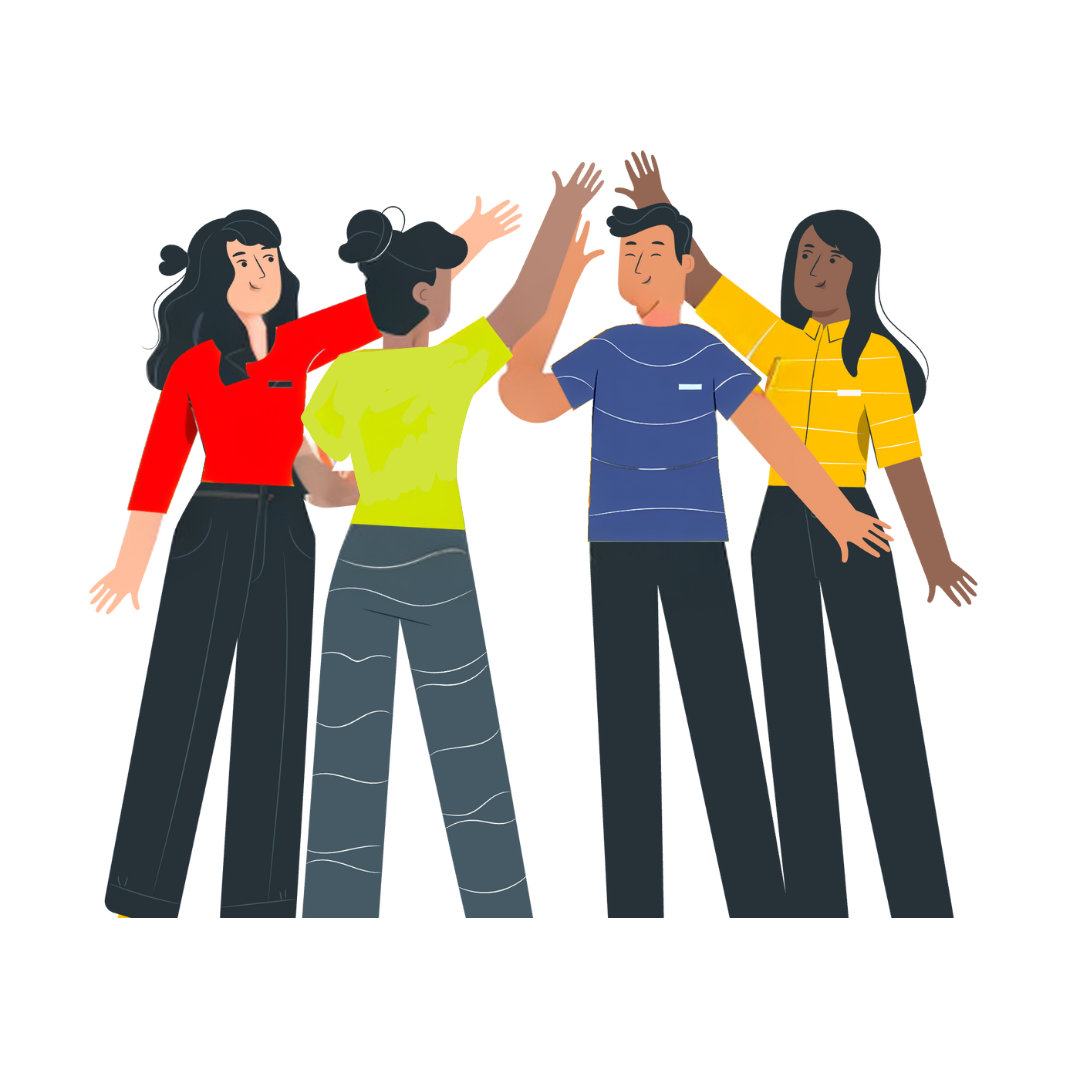 No Vote, No Voice!
Democracy doesn’t end at the ballot box, it starts there.
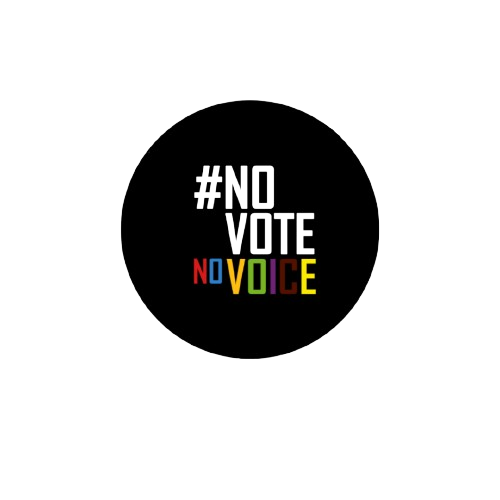 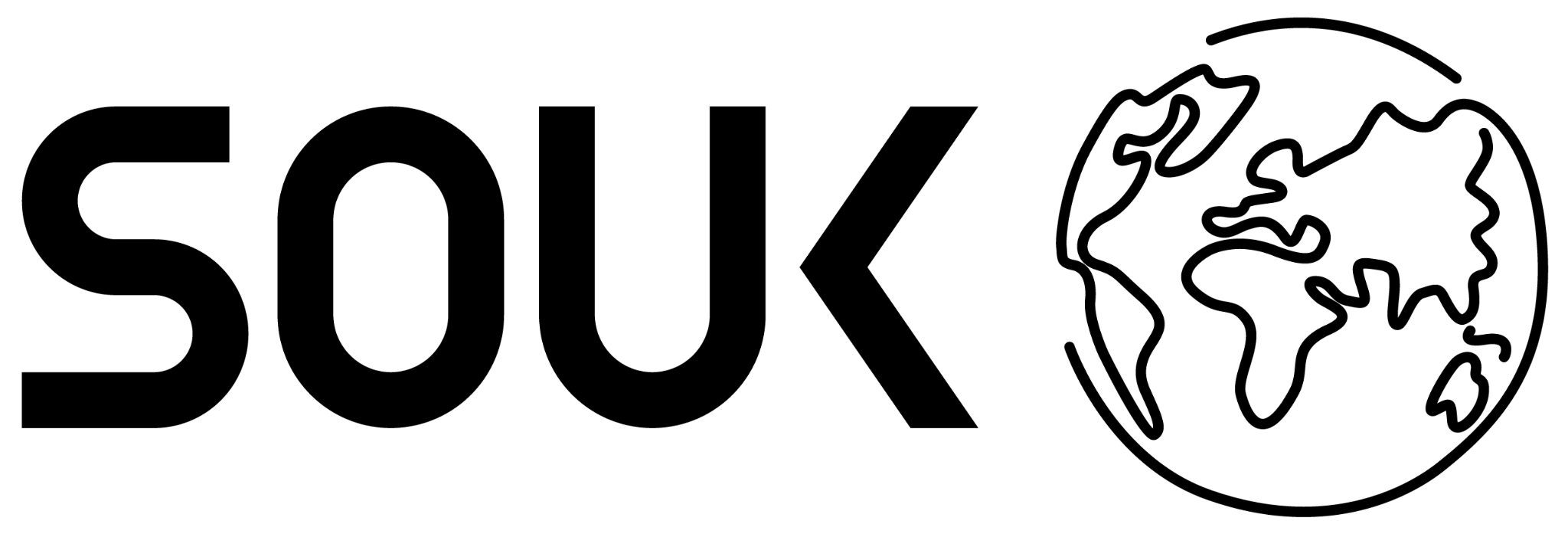 Funded by the Greater London Authority, City Hall, Kamal Churchie Way, London, E16 1ZE
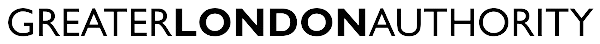 In this session we will explore the following questions: 

Why is it important to know your civic and democratic rights?

What is the difference between civic and democratic rights and how can you exercise these rights?

How can you have your voice heard in the voting system (if eligible)?

How can you continue to have your voice heard by your representatives beyond an election?
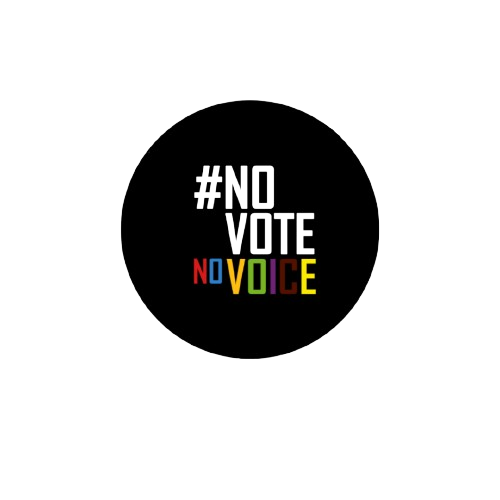 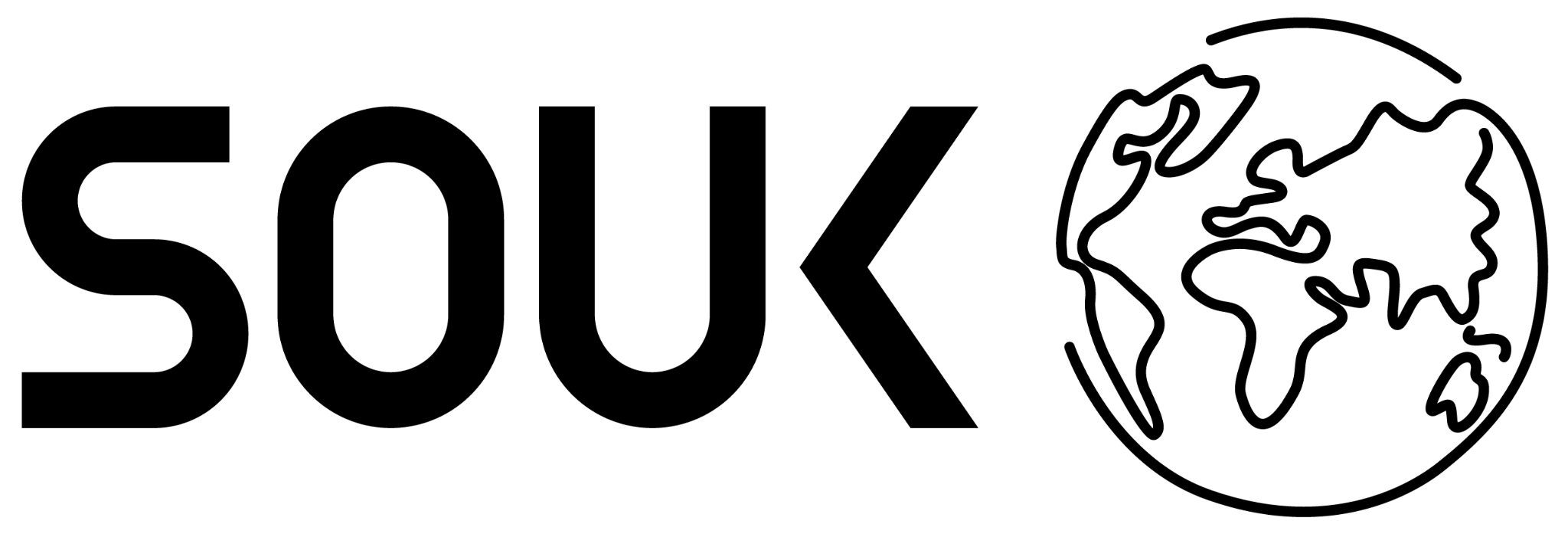 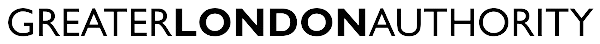 Why is it important to know your civic and democratic rights?
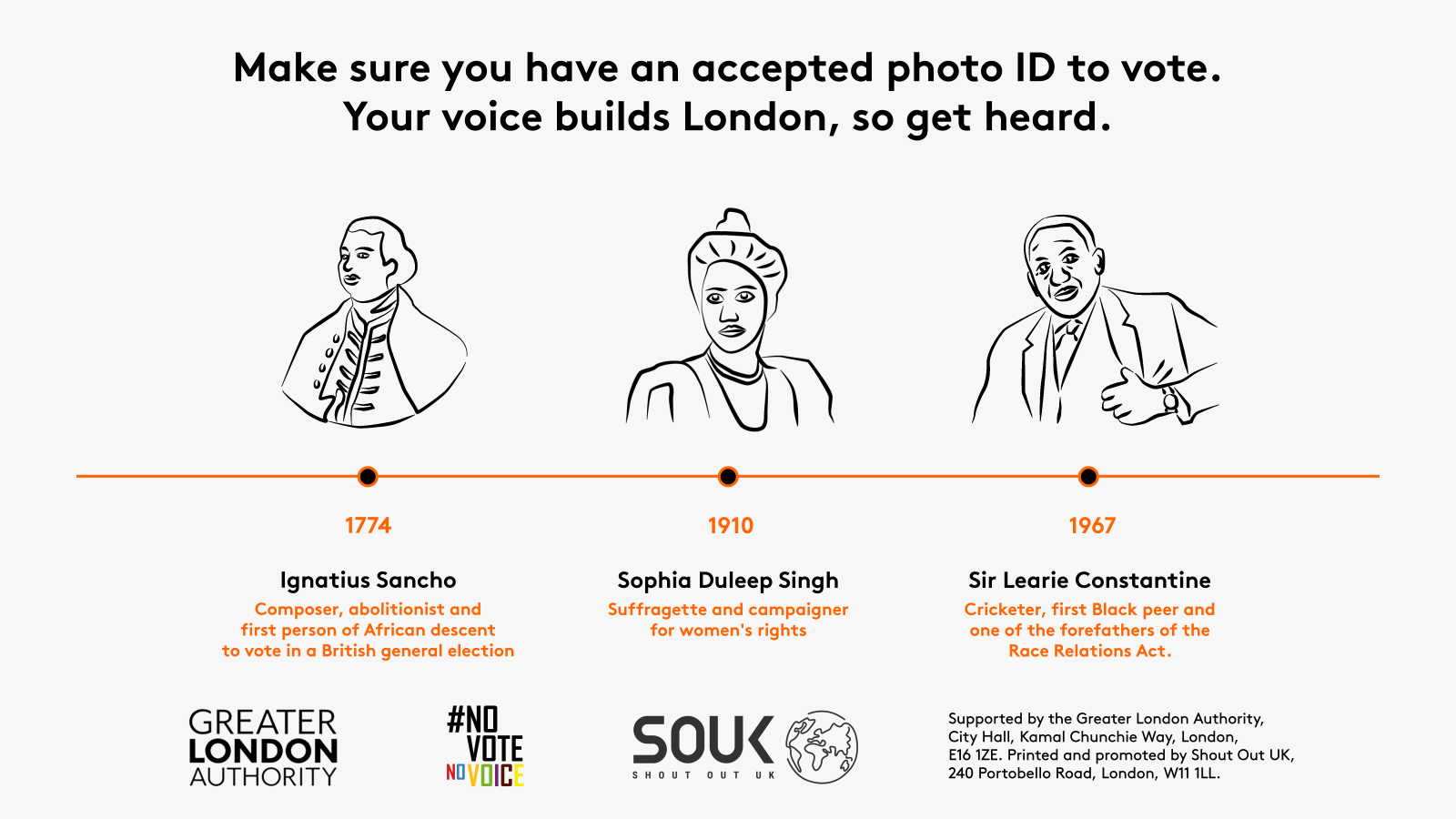 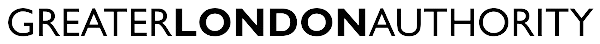 To build stronger communities
To have a voice
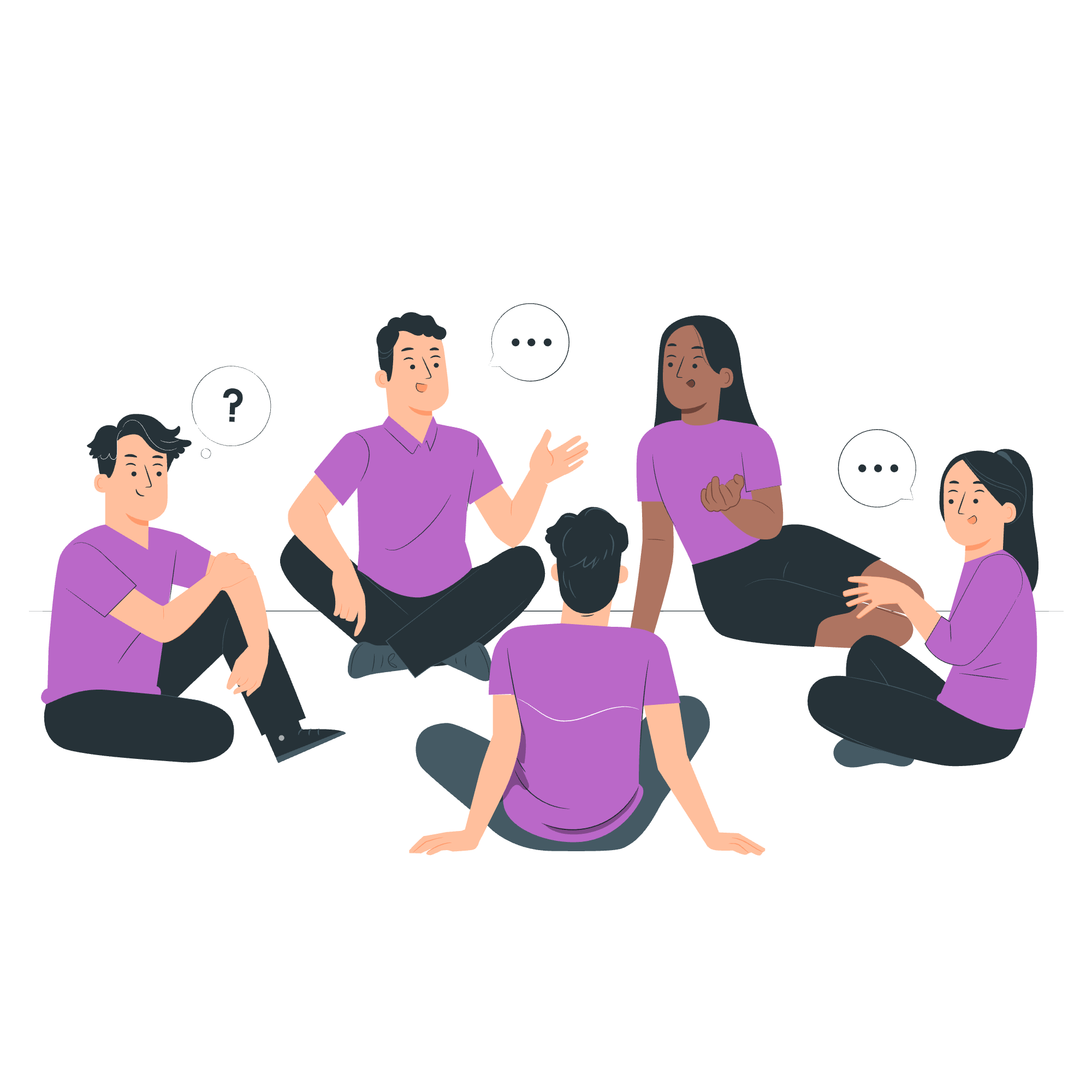 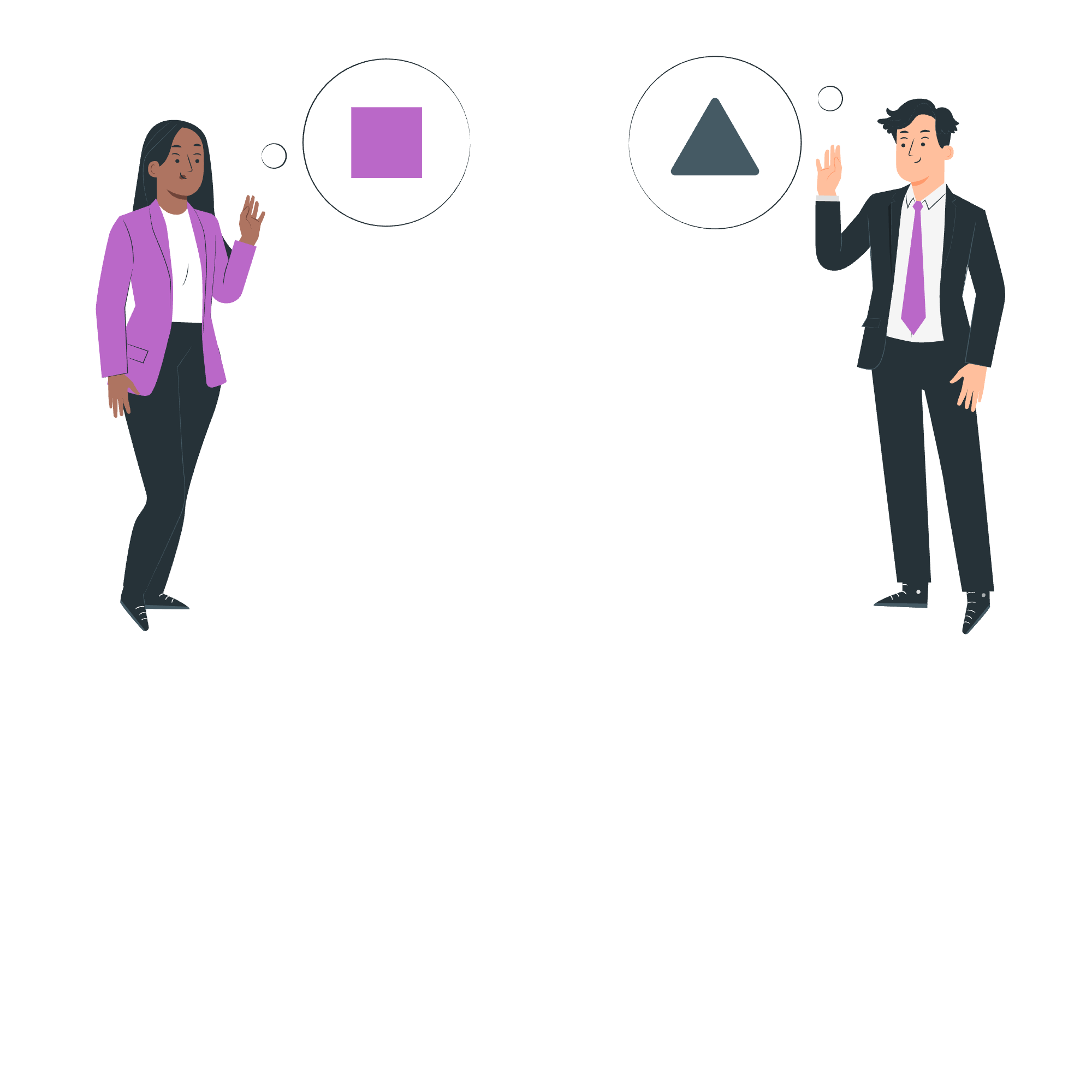 To engage with your representatives
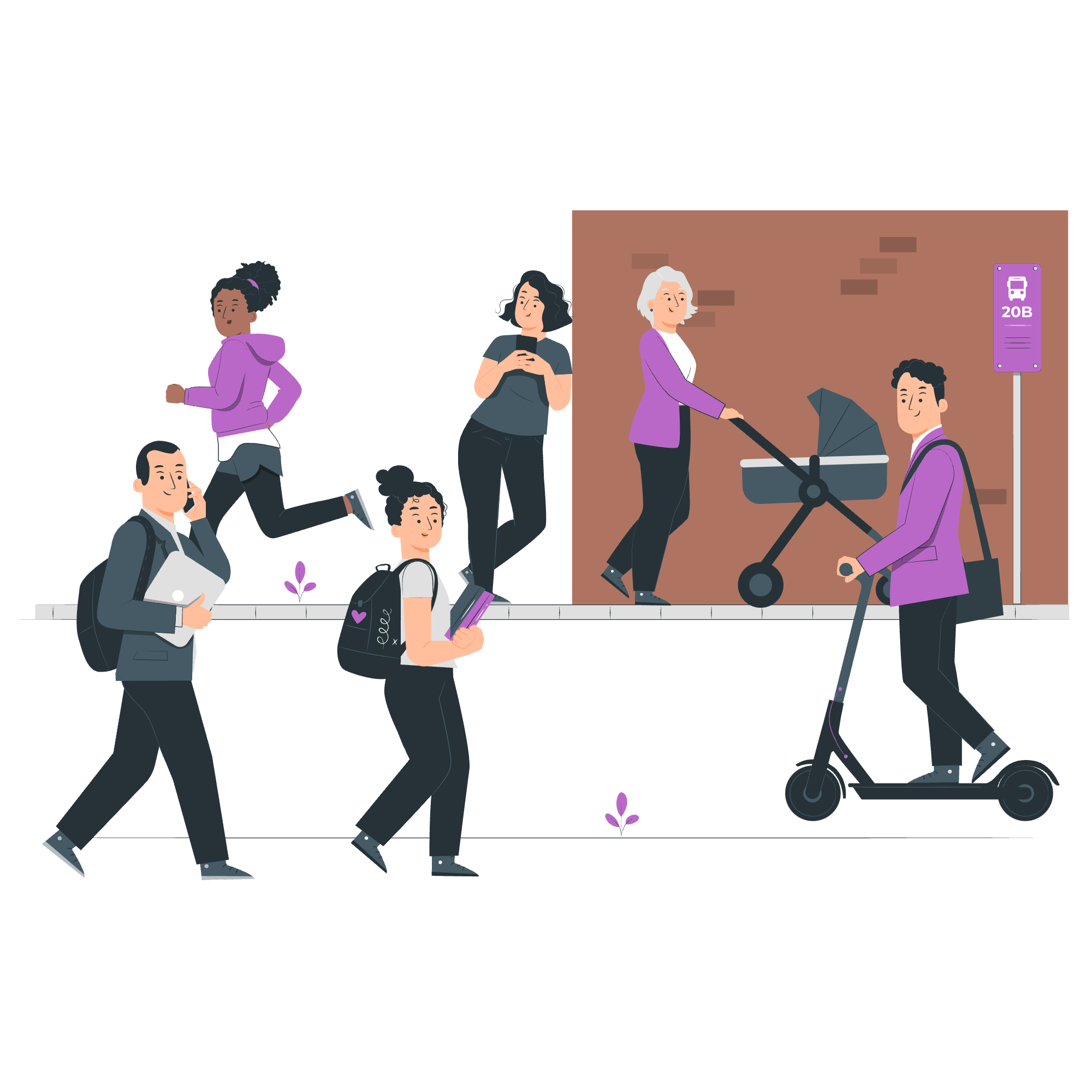 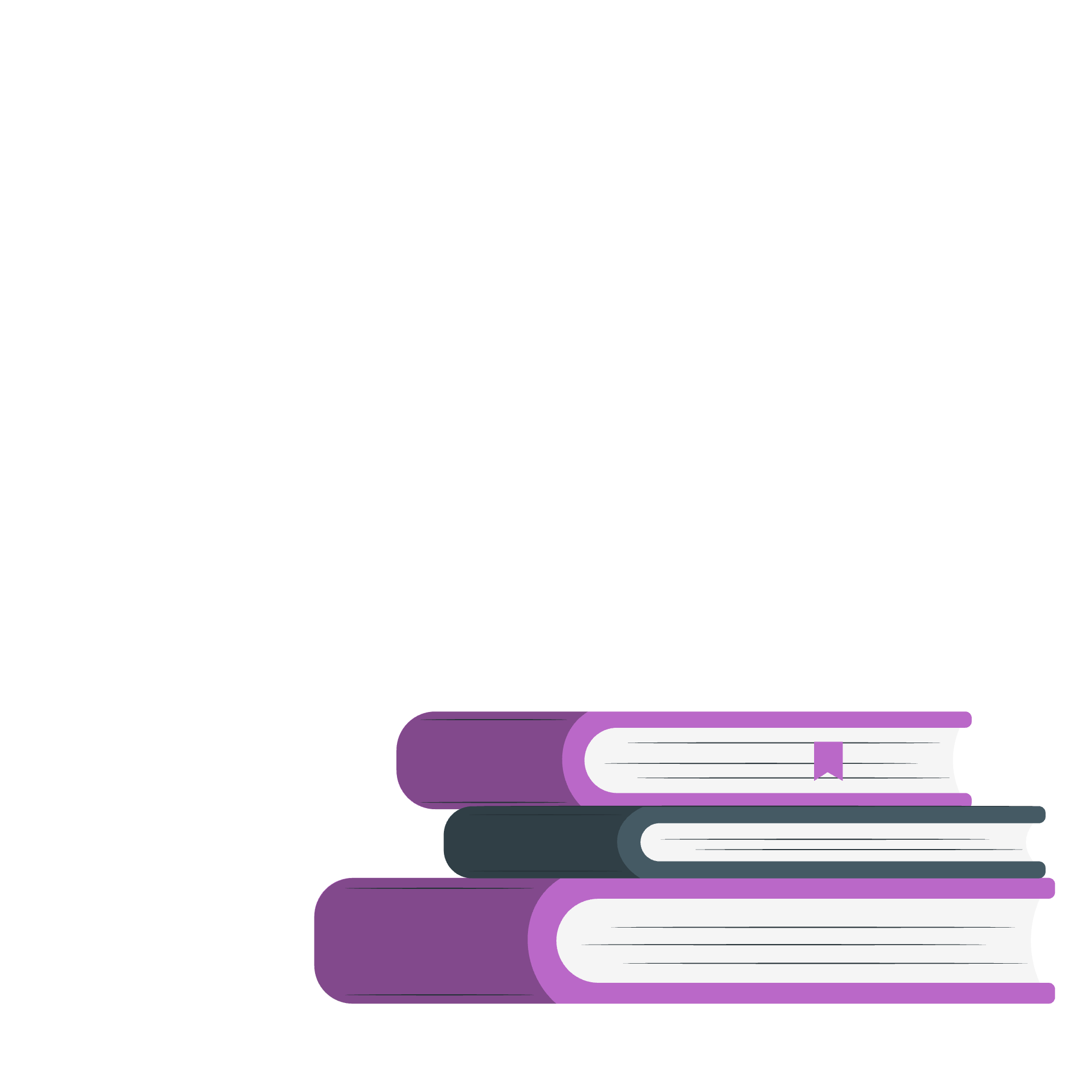 Why participate in democracy and civic life?
To support equality and justice
To gain knowledge and skills
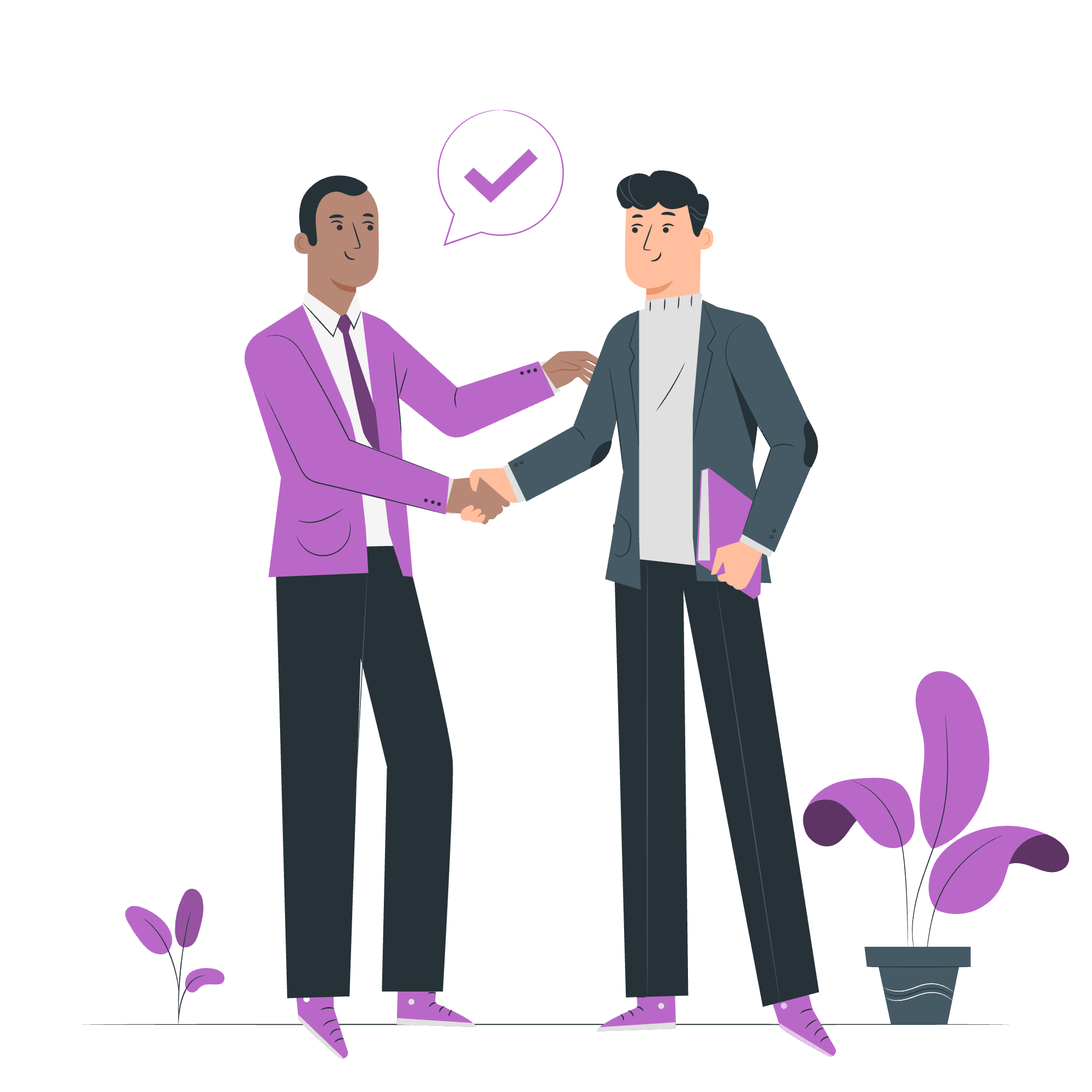 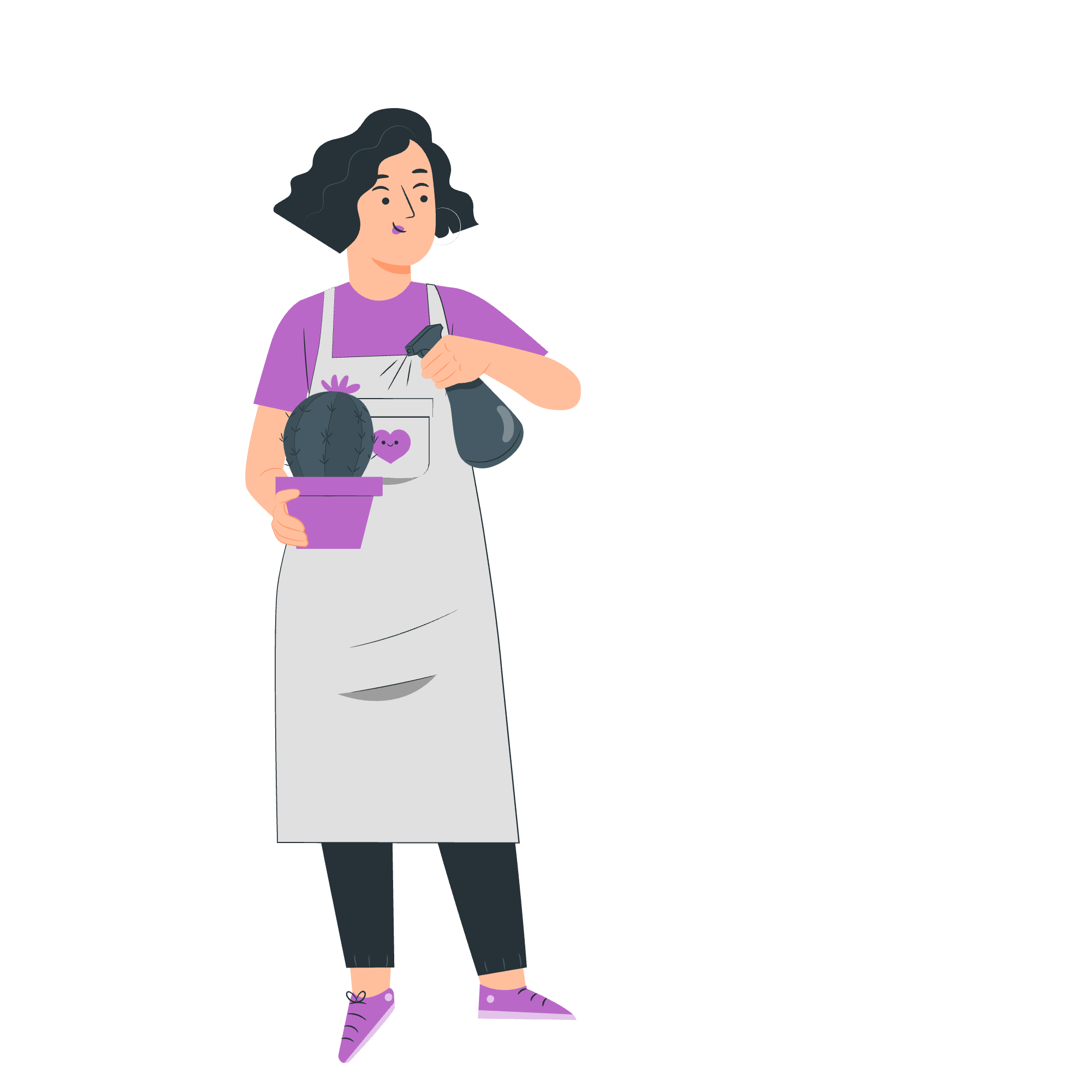 To make a difference on issues you care about
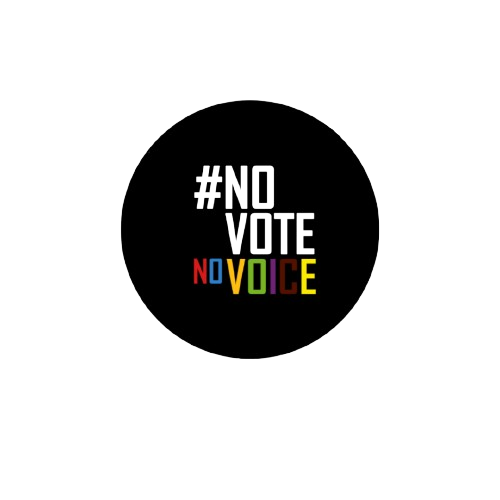 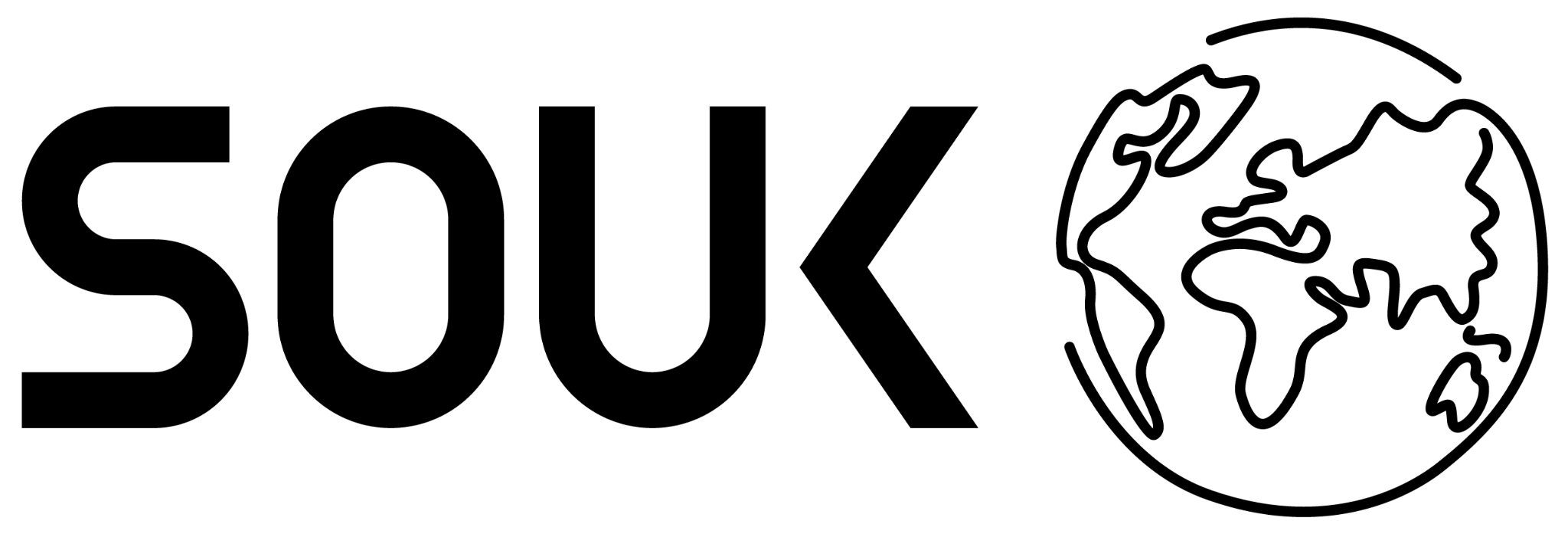 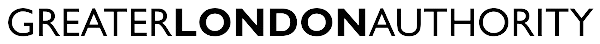 What is the difference between civic and democratic rights and 
how can you exercise these rights?
Democratic Rights include: 

Registering to vote, if eligible

Voting in elections, such as local/ borough council, Mayor of London and London Assembly, general/ parliamentary elections

Taking part in citizens’ assemblies, or other forms of deliberative or participatory democracy

Standing for elected office
Civic Rights include: 

The ability to start or sign petitions 

Taking part in peaceful, legal protest 

Being involved in community organising 

Volunteering
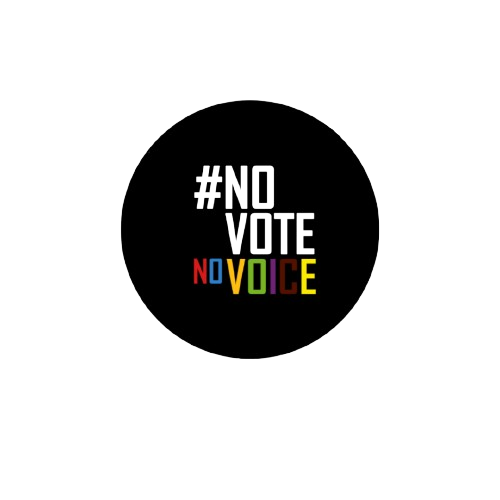 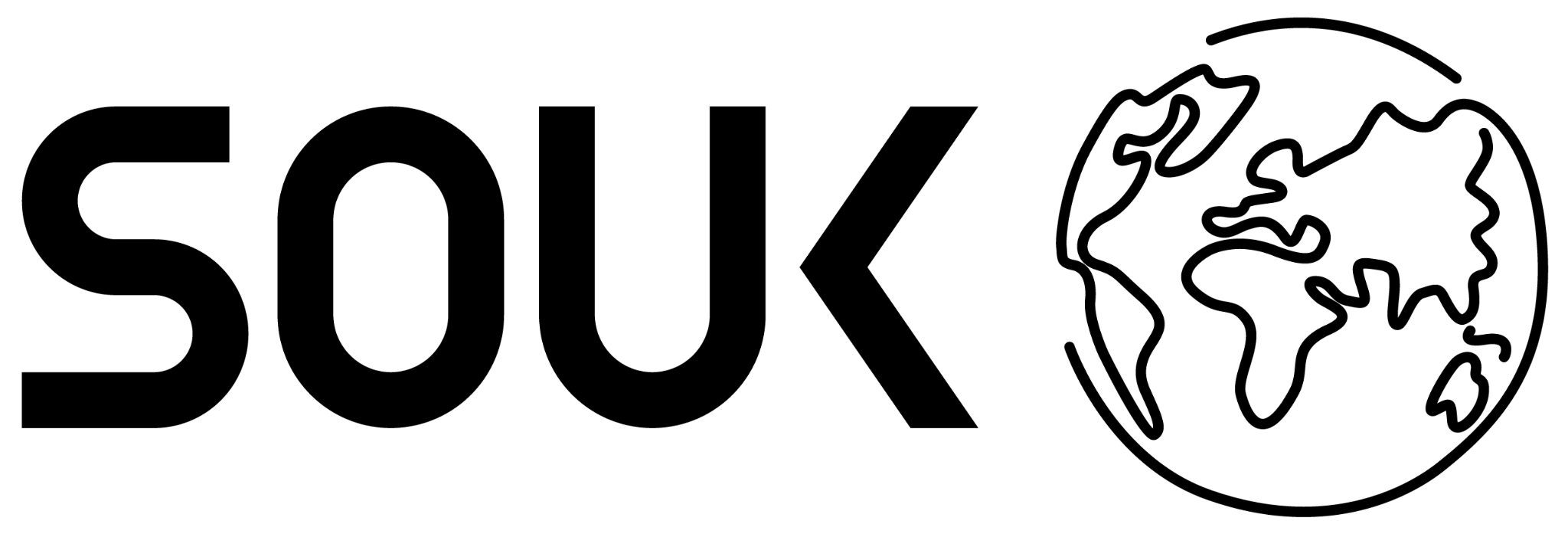 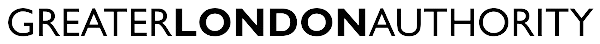 Civic rights:
Start or sign petitions

Official petitions appear on https://petition.parliament.uk/. If a petition reaches 10,000 signatures, the government will respond.
Community organising and volunteering 

Community organising brings local people together to create the change they want to see. Volunteering helps you upskill, meet new people, and make a difference.
Take part in peaceful, legal protest  

Everyone has the right to protest in a peaceful and legal way. If you’re planning a protest, you may need to notify the police in advance.
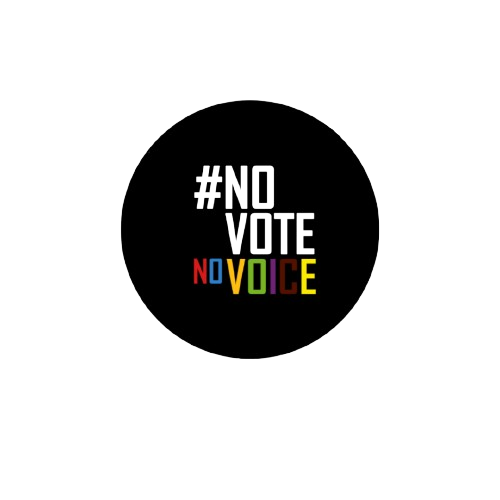 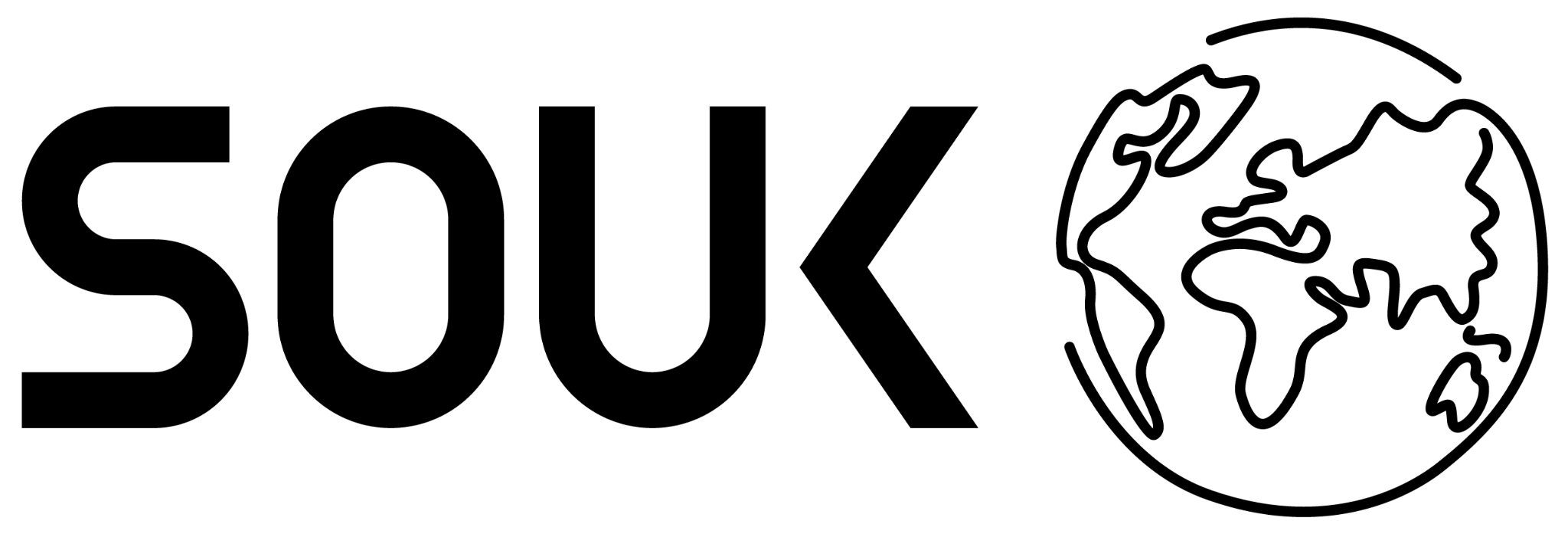 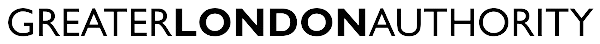 Democratic rights:
Register to vote and vote, if eligible

If you are eligible to vote, you can register at 16, and vote at 18. Your vote will help choose the candidate(s) that will represent you.
Stand for elected office  

If eligible, at 18, you can also become a candidate for Mayor of London, London Assembly member, Member of Parliament (MP), local councillor.
Take part in Citizens’ Assemblies 

A Citizens' Assembly is a randomly selected group of people who learn about and discuss specific issues, then make recommendations on related actions. You do not necessarily need to be eligible to vote to take part.
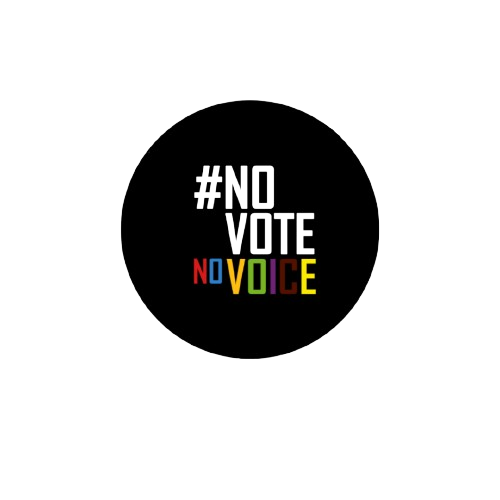 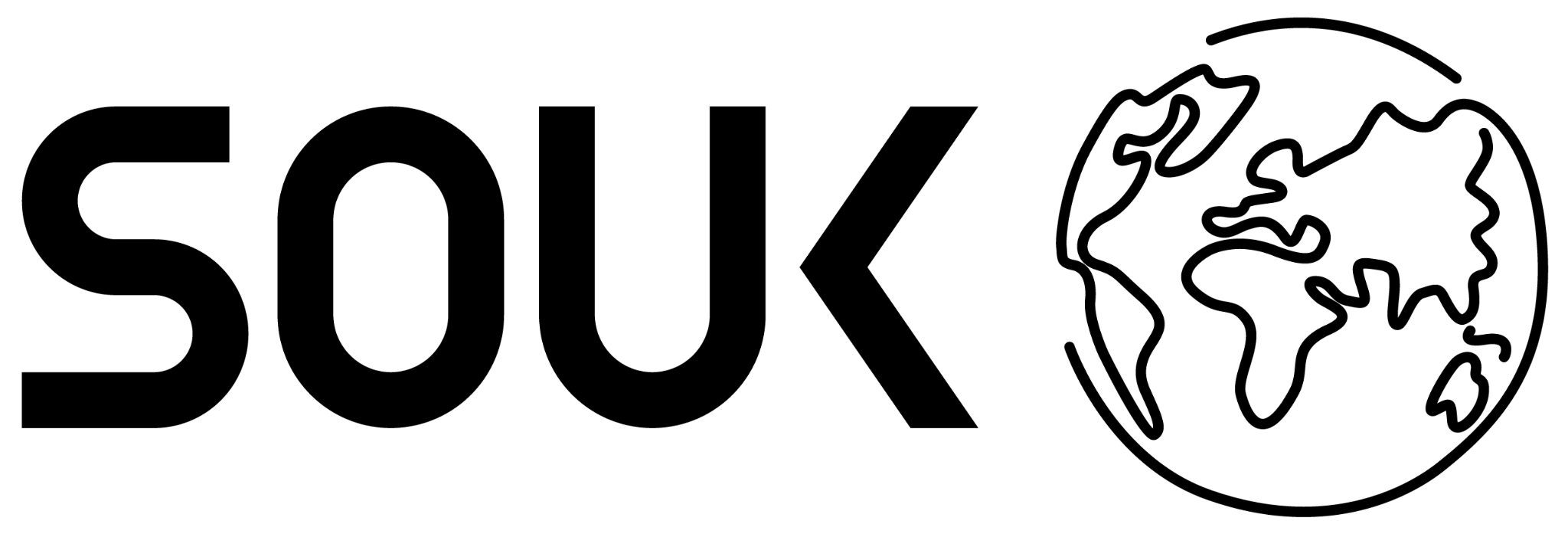 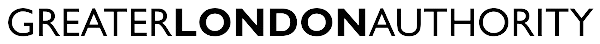 Who can you vote for?
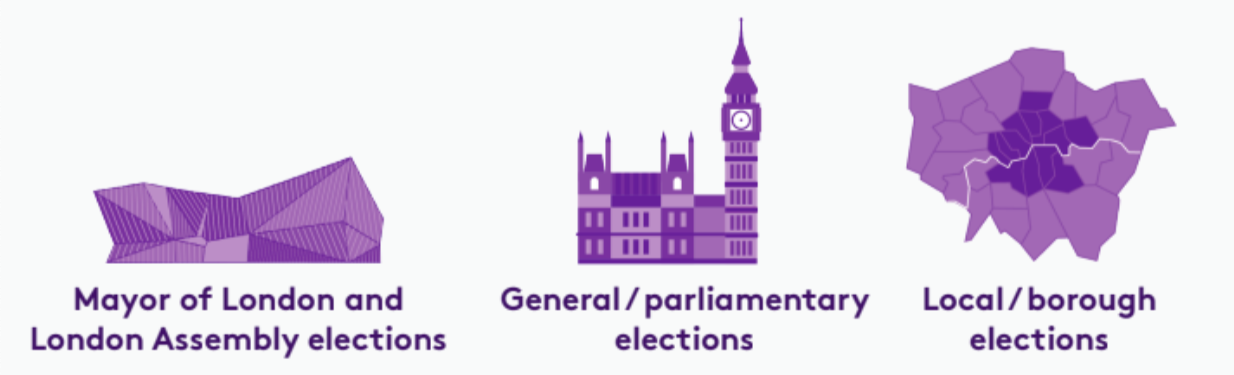 There are three types of election in London:
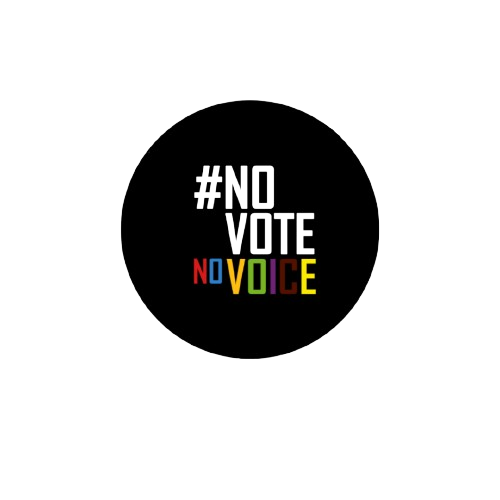 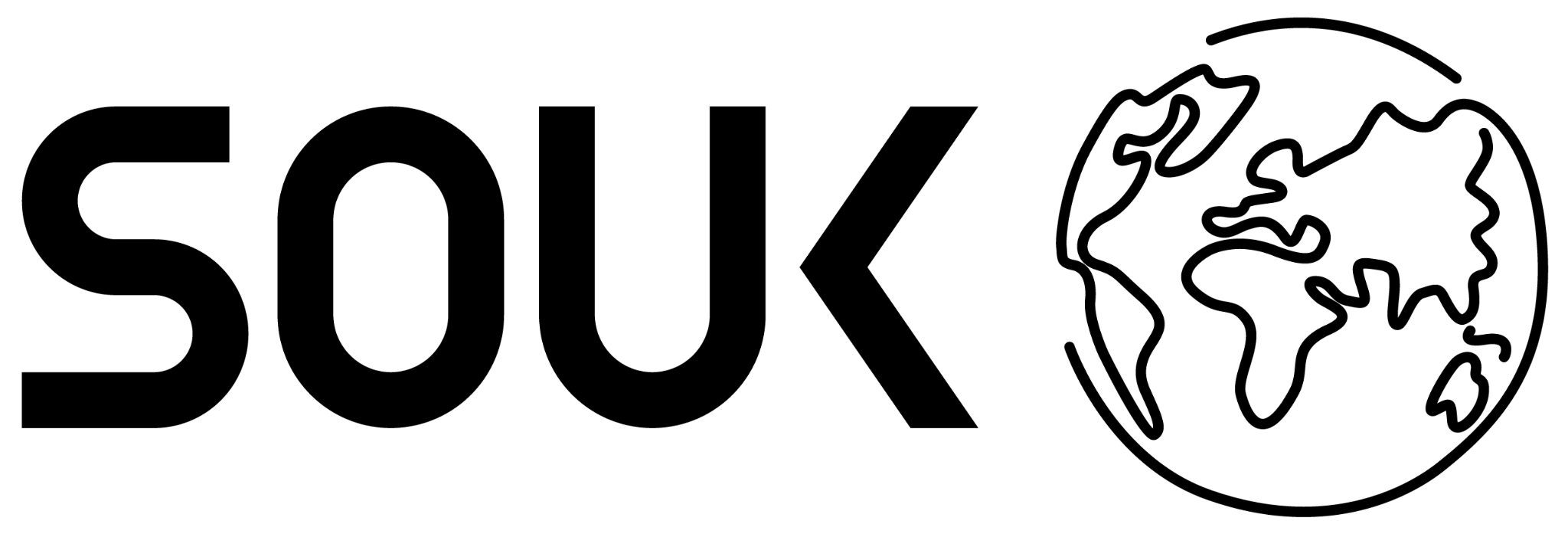 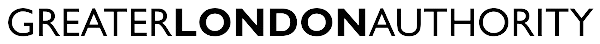 Which London residents are eligible to vote in these elections?
For further information on eligibility, head to electoralcommission.org.uk
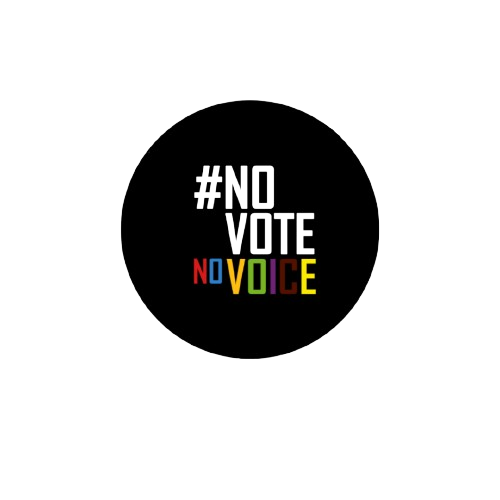 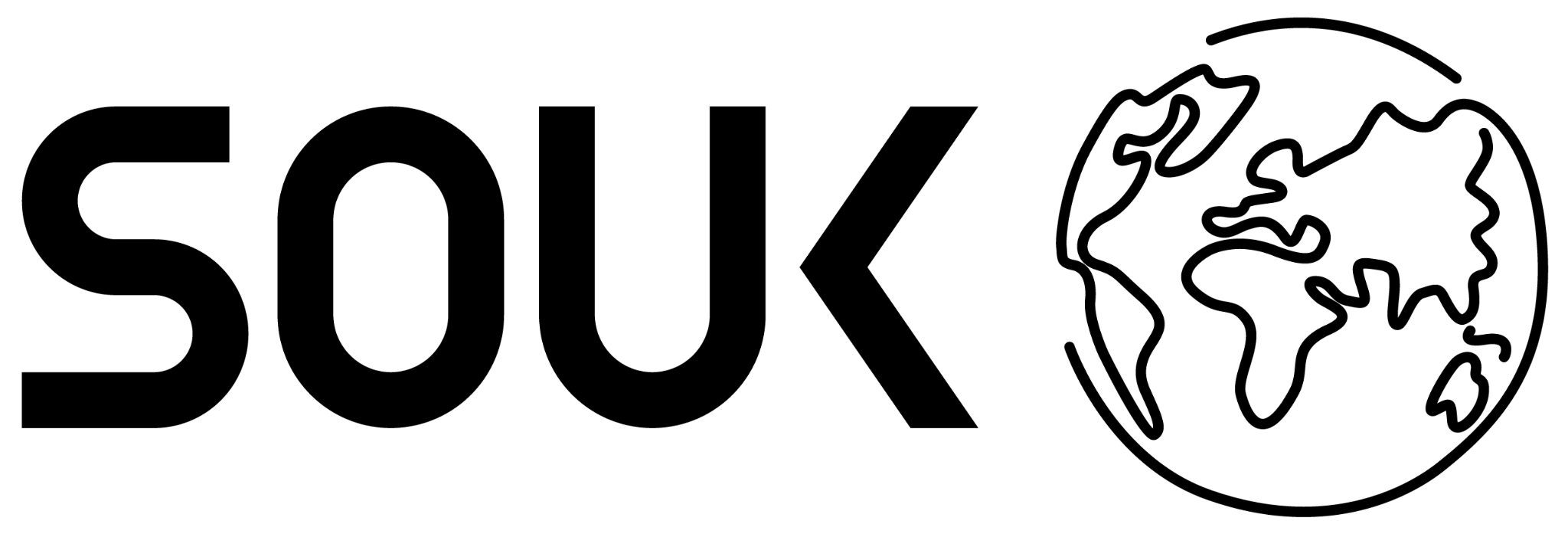 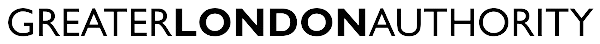 How can you have your voice heard in the voting system?
1
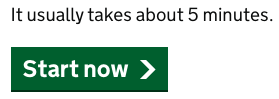 To register to vote, head to gov.uk/register-to-vote
2
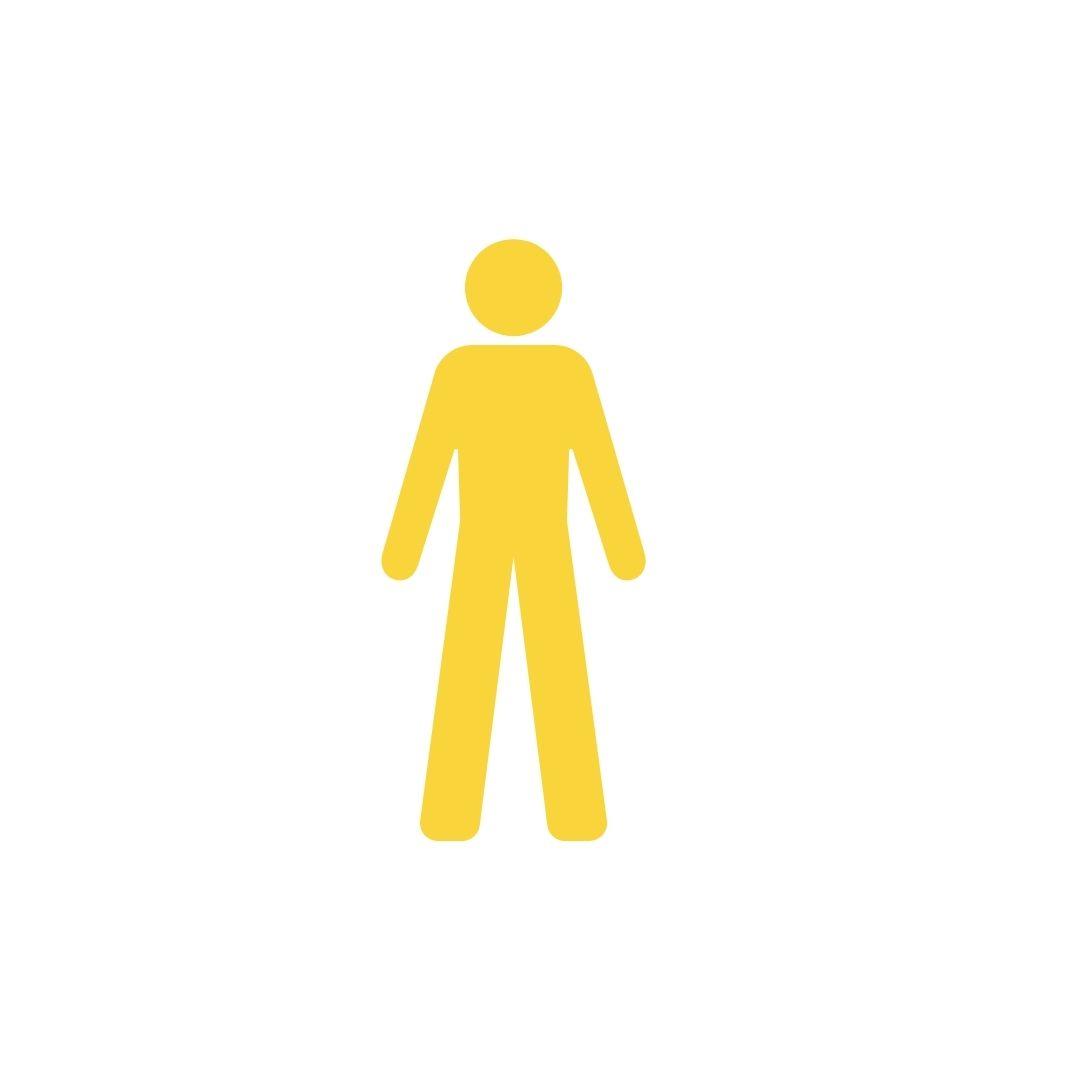 3
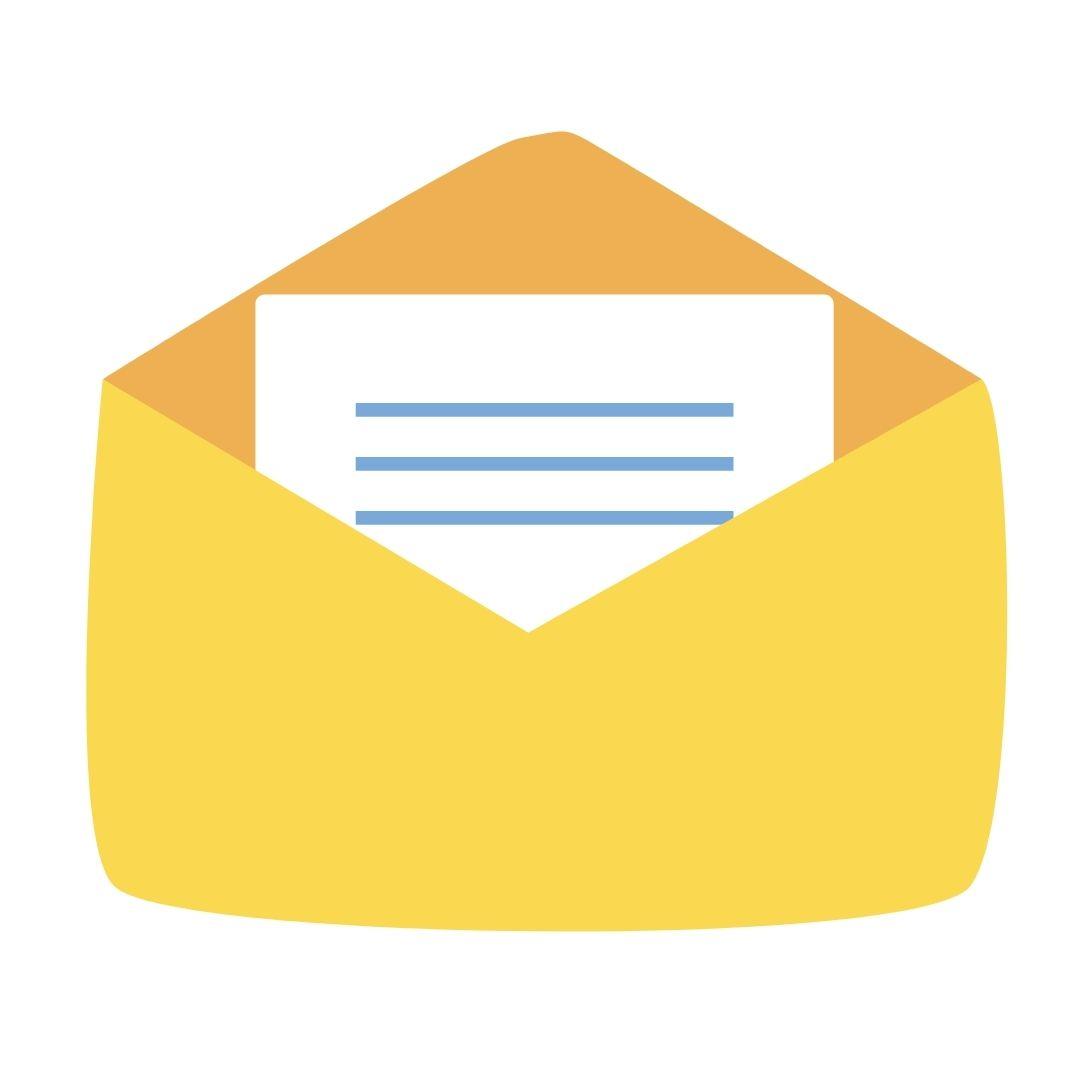 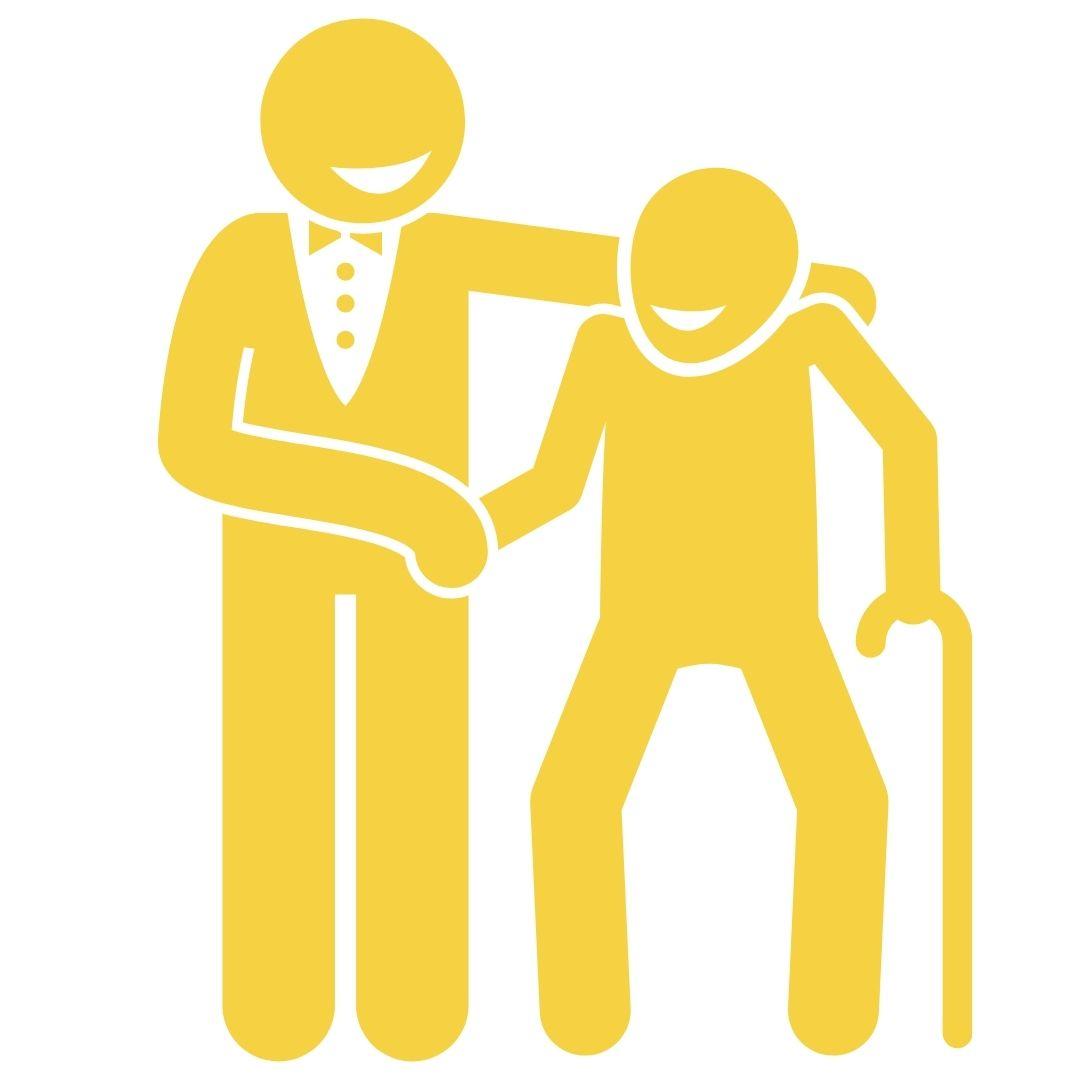 You can vote in person, by post or by proxy
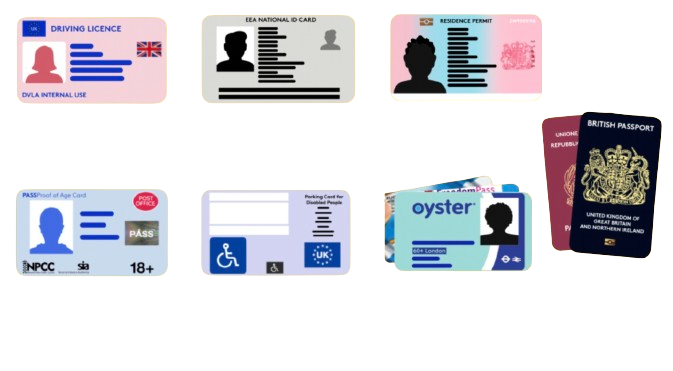 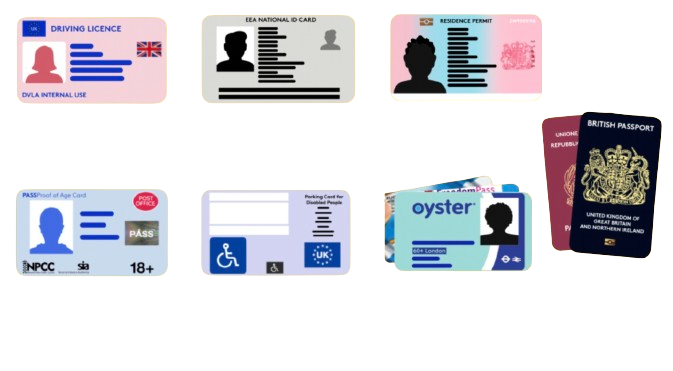 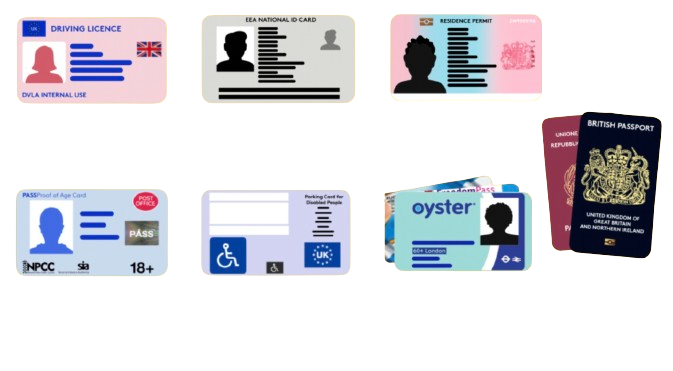 You need an accepted form of ID to vote in person
UK, Channel Islands or EEA driving licence
UK, commonwealth 
or EEA passport
Blue Badge scheme card
These include, but are not limited to:
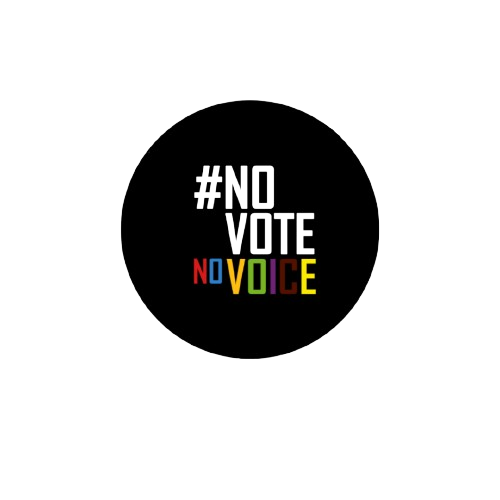 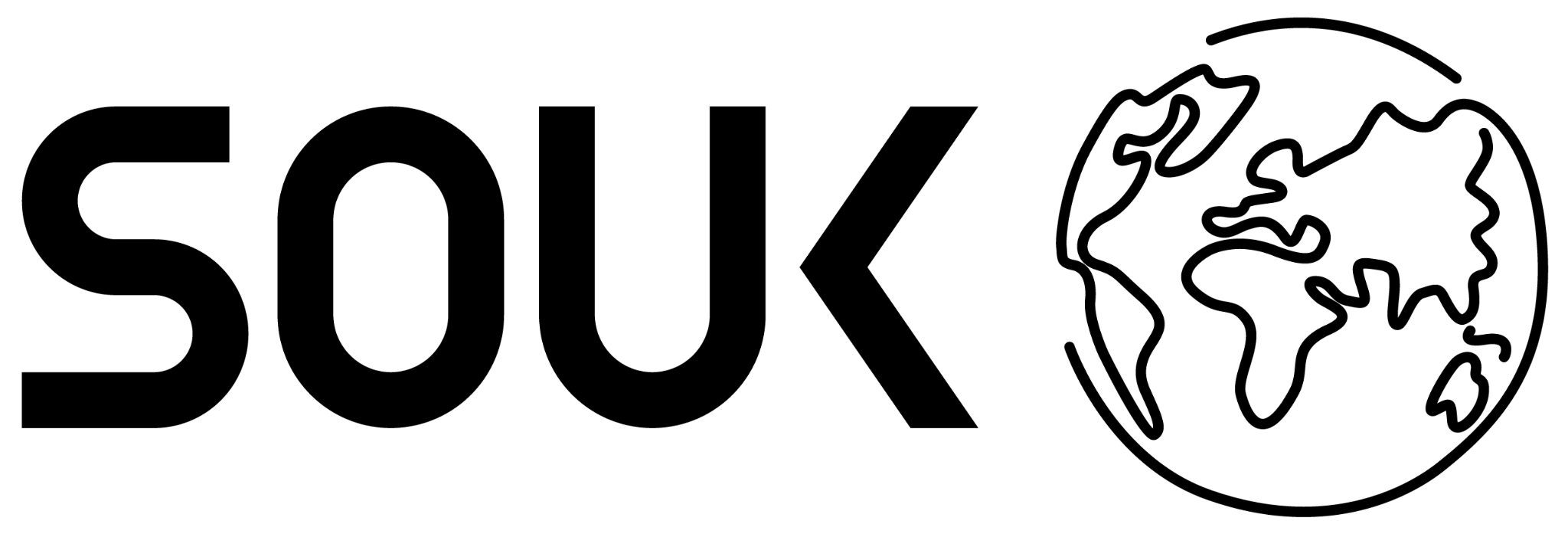 [Speaker Notes: Please note that a young person’s Oyster or student ID are NOT accepted forms of ID to vote in person.]
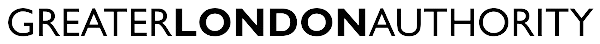 Why should you engage with the Greater London Authority?
London Assembly

The London Assembly holds the Mayor to account.

• It is elected by Londoners, at the same time as the Mayor. 
• It is composed of 25 Assembly Members: 14 represent geographic areas (2 or 3 London boroughs) and 11 work pan-London.
Mayor of London

The Mayor of London is elected to set city-wide/ regional priorities:

• Transport for London
• Mayor’s Office for Policing and Crime
• London Fire Brigade
• Housing
• Environment
• Culture and arts
The Greater London Authority (GLA) is made up of
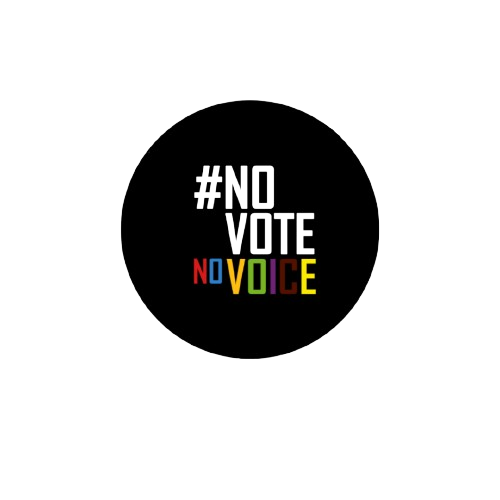 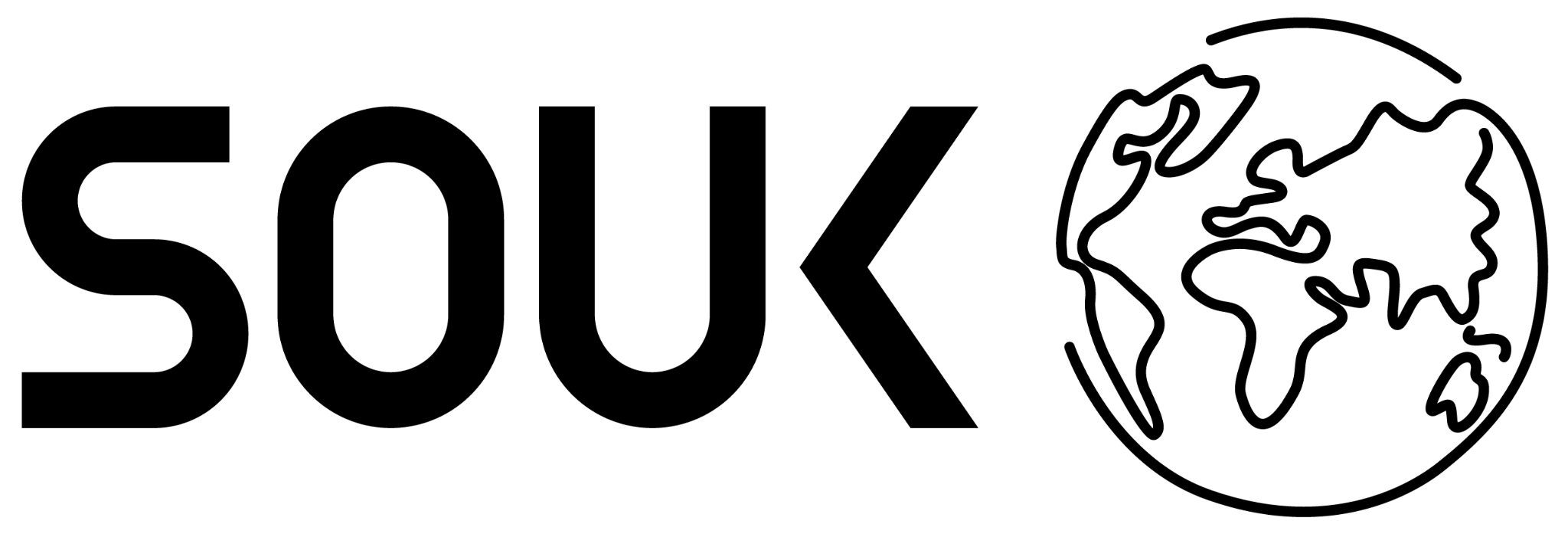 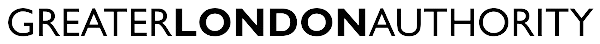 Why should you engage with your Member of Parliament (MP)?
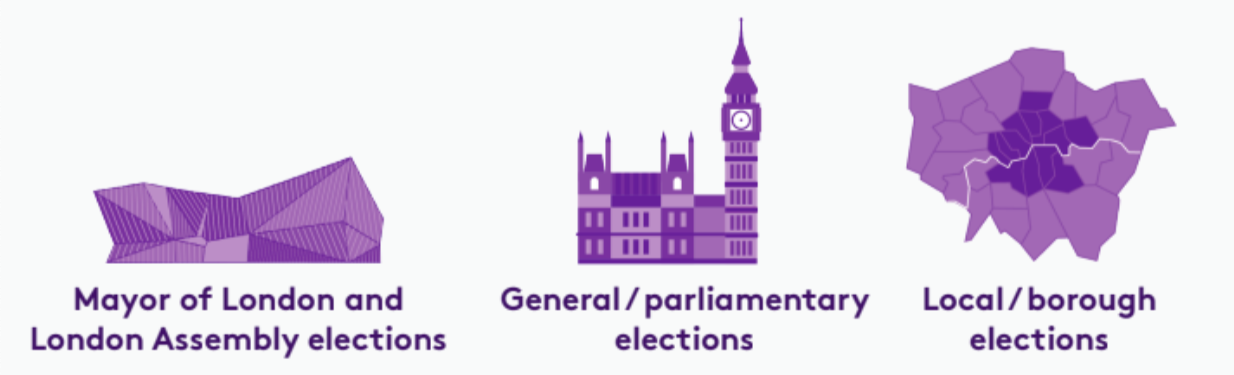 Why should you engage with them?

MPs can support with individual cases. It is also through your MP that you can influence the decision-making on issues like: 

The economy 
Education 
Healthcare 
Housing 
Environment
What is a Member of Parliament (MP)?

In a general election, you vote for the MP that you want to represent your constituency. There are 75 constituencies in London. 

The elected MP represents your constituency in Parliament, at a national and international level.
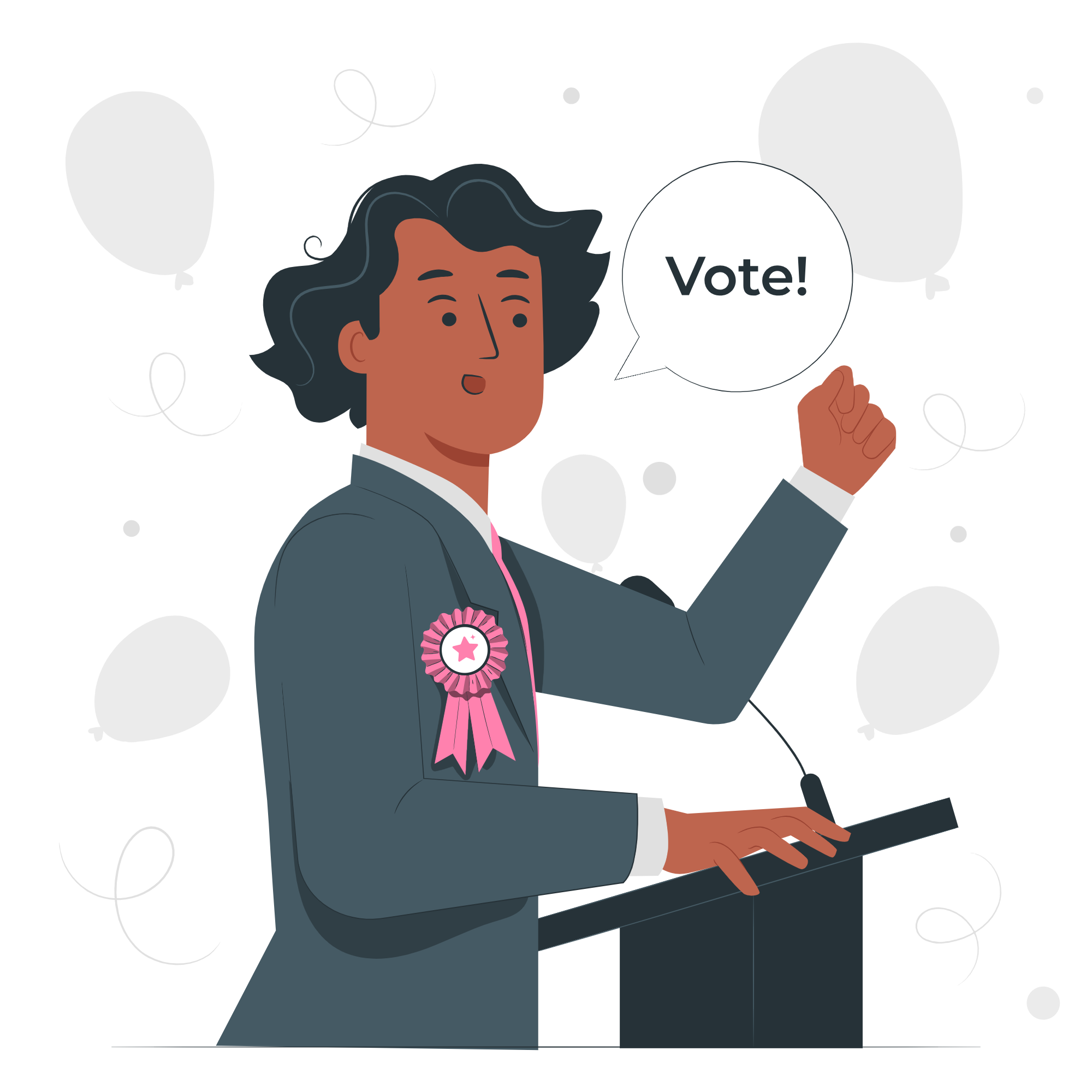 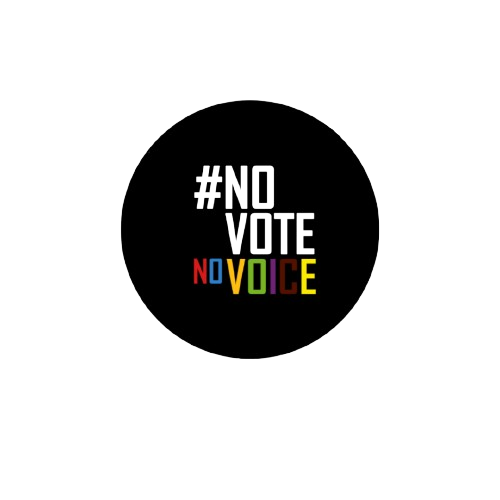 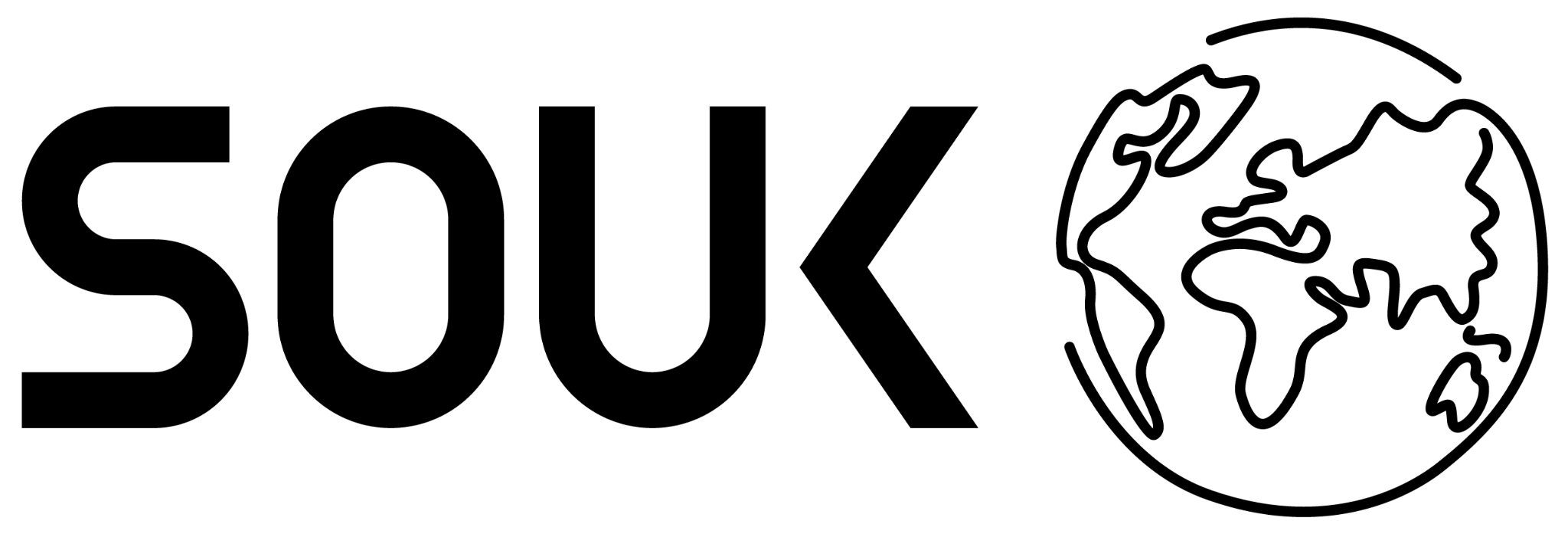 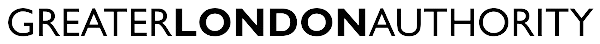 How can you continue to have your voice heard by representatives beyond an election?
Engage with them by: 

Writing to them – the emails and addresses are publicly available 
Talking to them – MPs and councillors  often have surgery hours where you can meet them face-to-face and discuss issues that matter to you 
Following their record – the voting records of your representatives are publicly available
Find out who represents you: 
MP - members.parliament.uk 
Mayor of London - london.gov.uk
London Assembly - london.gov.uk
Local councillor - gov.uk
Find your representatives’ contact details: www.writetothem.com
Follow what is being said & voted for in parliament: 
hansard.parliament.uk
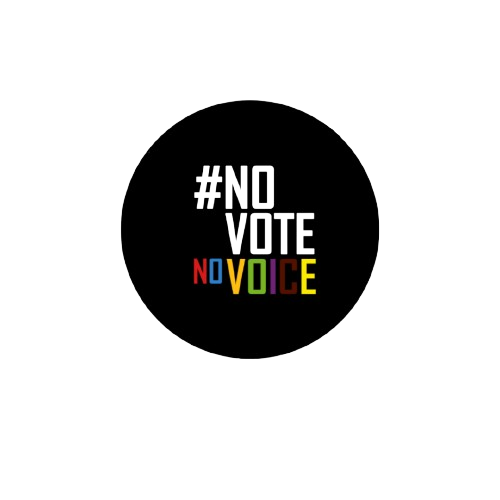 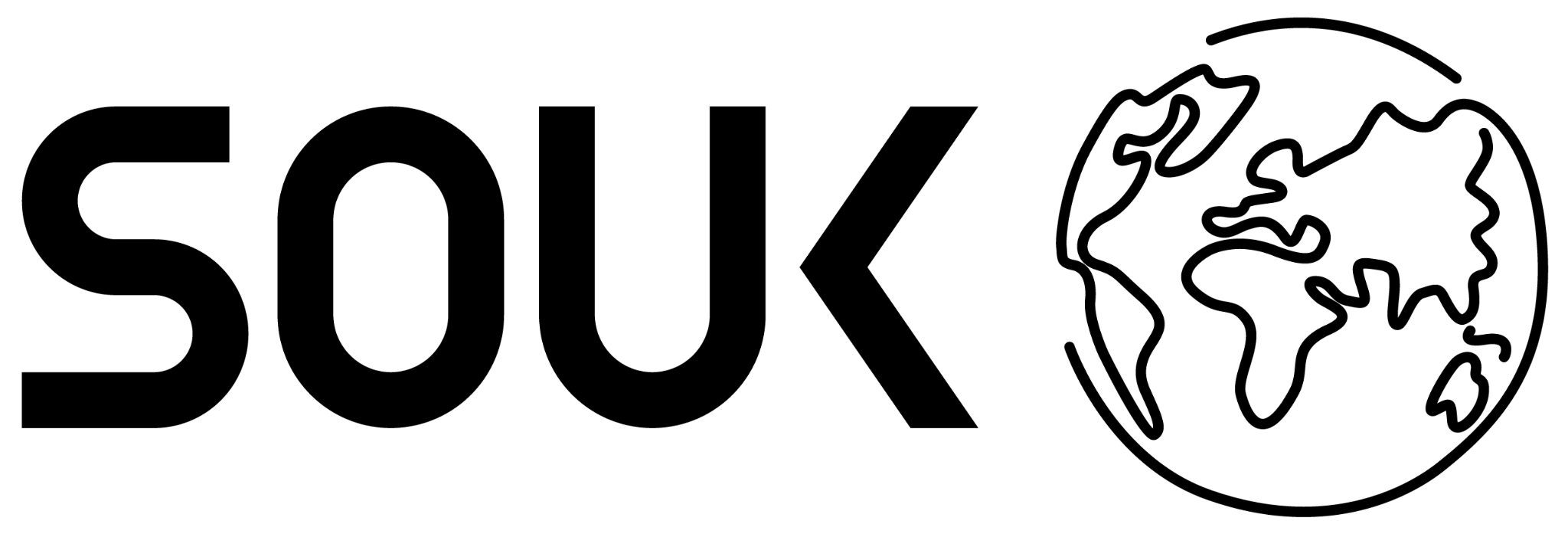 [Speaker Notes: Important to note that whether you are eligible to vote or not, you can participate in these ways of engagement.]
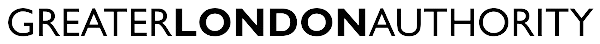 Your voice matters, make sure it gets heard!
Check out the GLA Democracy Hub registertovote.london to: 

Find more information on your civic and democratic rights 
Find comprehensive answers to FAQs 
Check the Democracy WhatsApp chatbot (+44 7908820136) and #NoVoteNoVoice WhatsApp channel
Find accessible resources, including in different languages
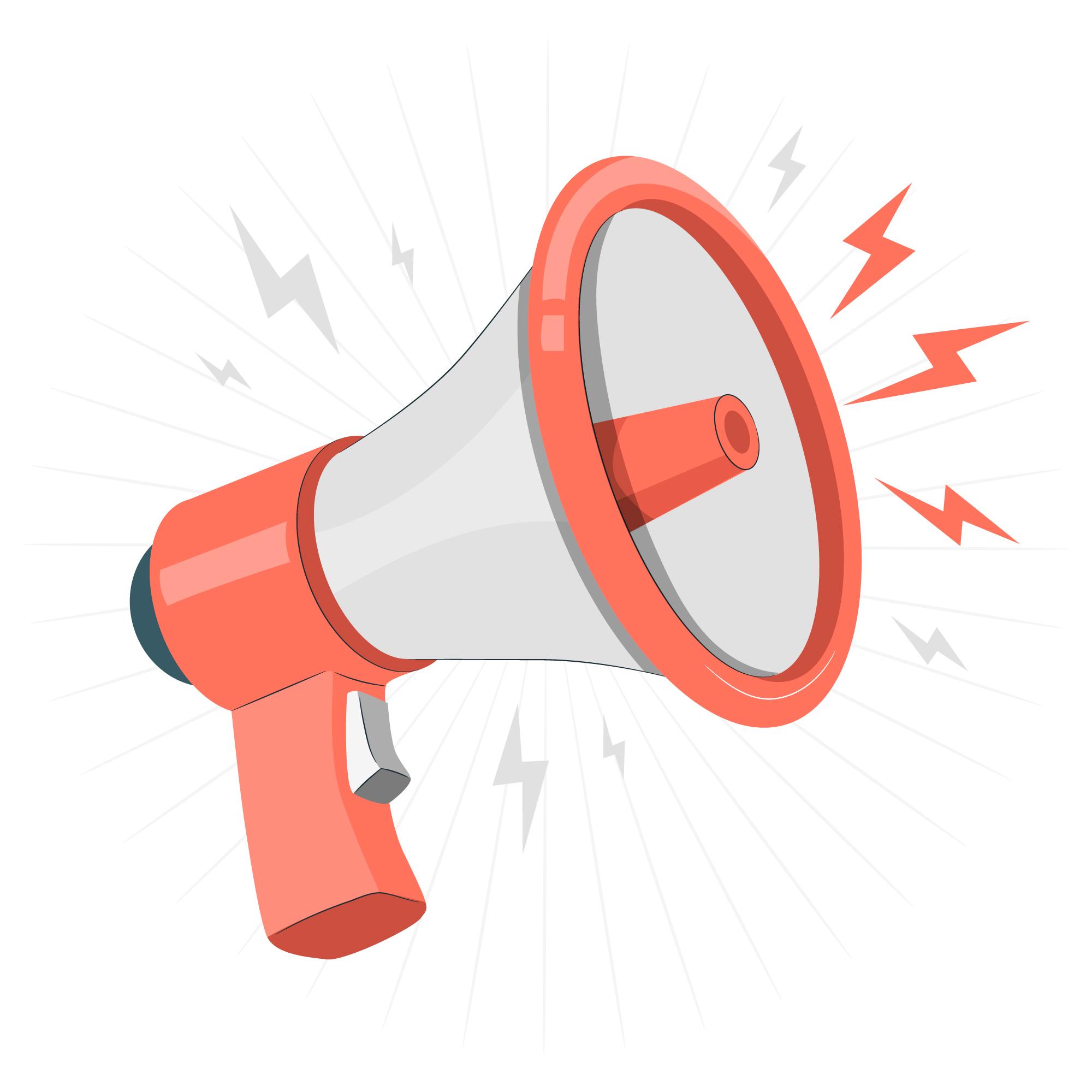 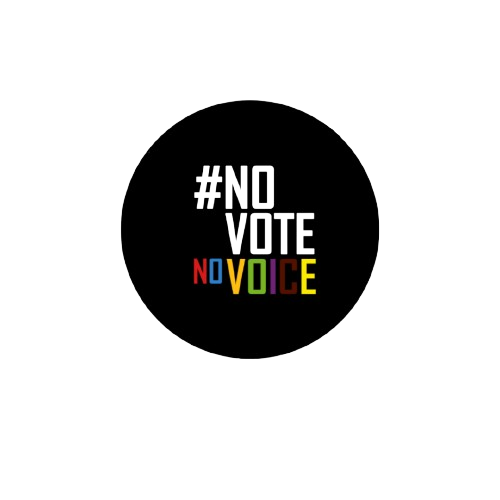 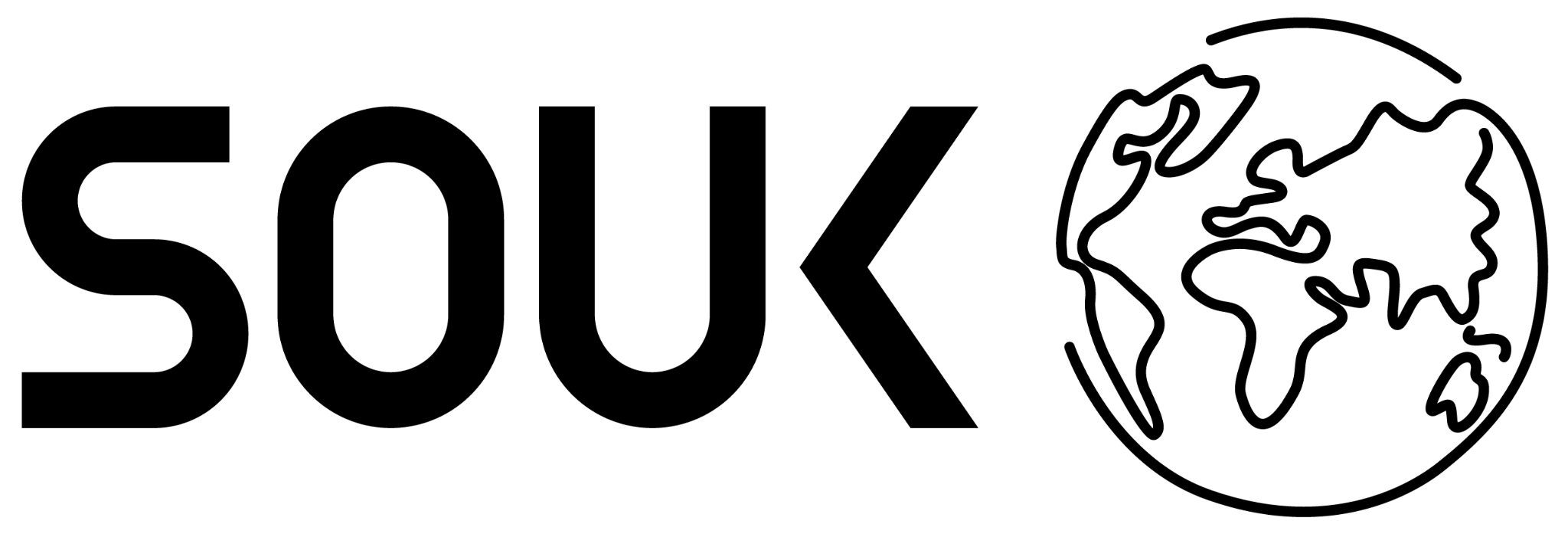 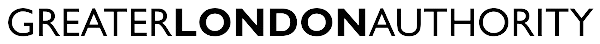 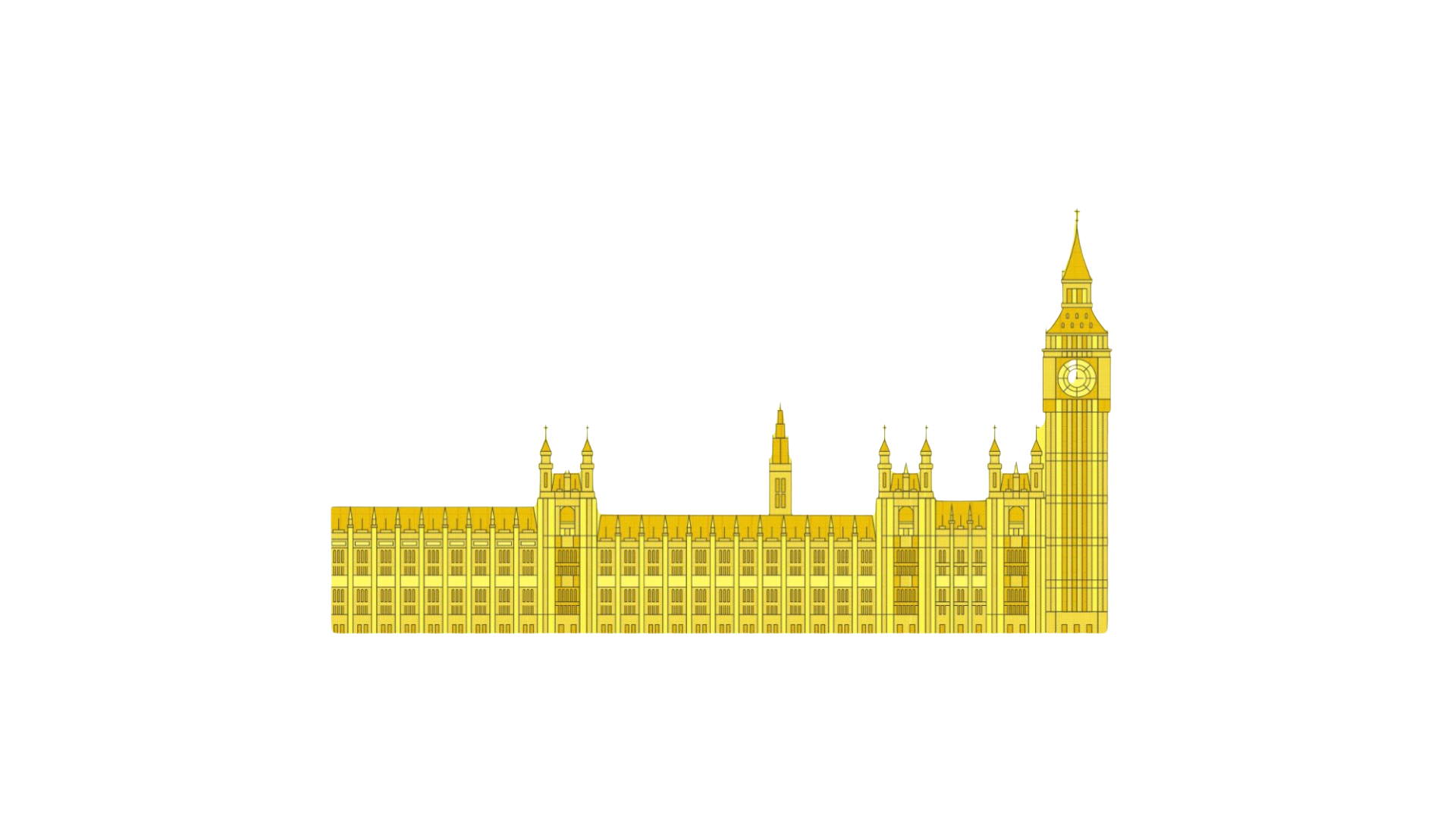 Thank You!
For more information, contact the 
GLA Democratic Participation Team at: democracy@london.gov.uk
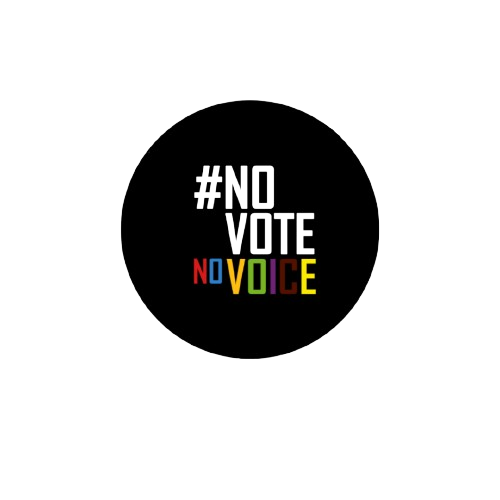 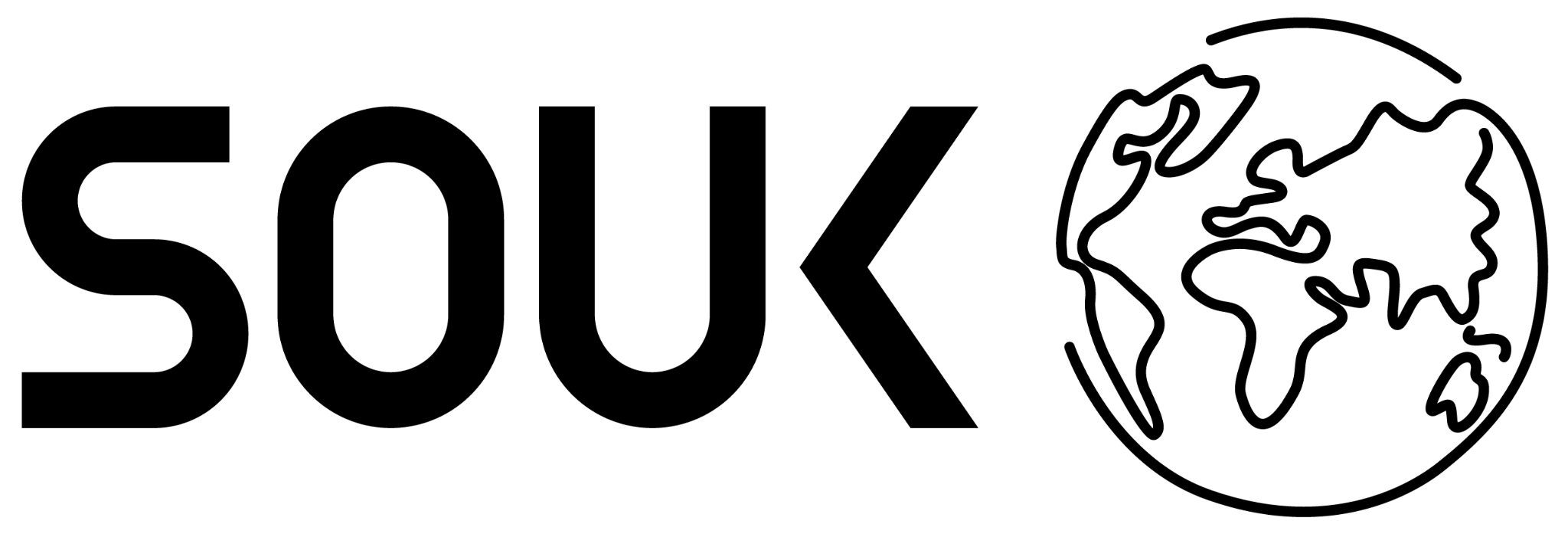 Funded by the Greater London Authority, City Hall, Kamal Churchie Way, London, E16 1ZE